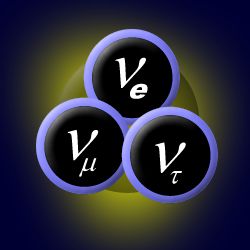 NEUTRINOS A NEW WINDOW TO THE UNIVERSE
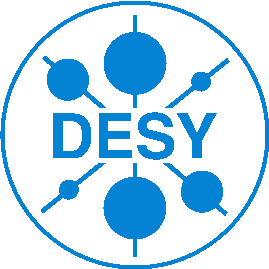 C. Spiering

Yerevan, 30.5.2013
Postulate and discovery of neutrinos
The postulate of the Neutrino
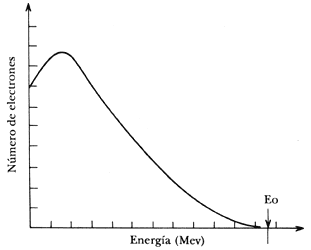 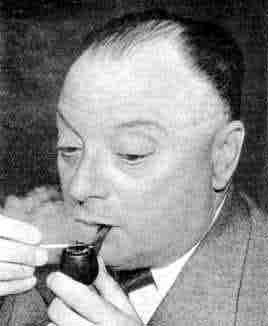 energy spectrum      
  of electrons from 
       - decay
Expected for 2-particle final state
n  p + e-
Wolfgang Pauli, 1930
The postulate of the Neutrino
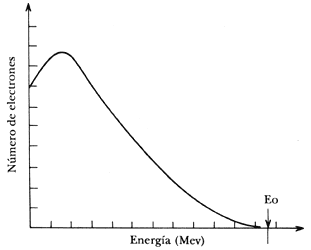 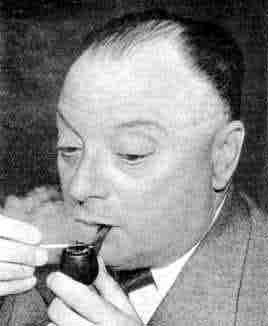 energy spectrum      
  of electrons from 
       - decay
n  p + e- + 
Wolfgang Pauli, 1930
The postulate of the Neutrino
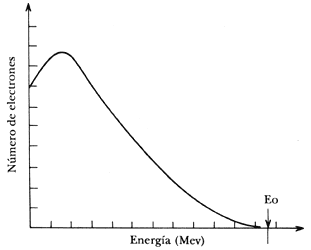 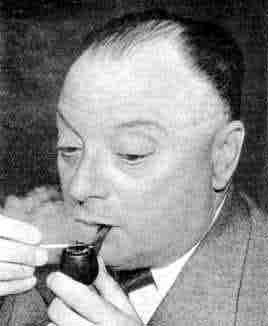 energy spectrum      
  of electrons from 
       - decay
n  p + e- + e
Wolfgang Pauli, 1930
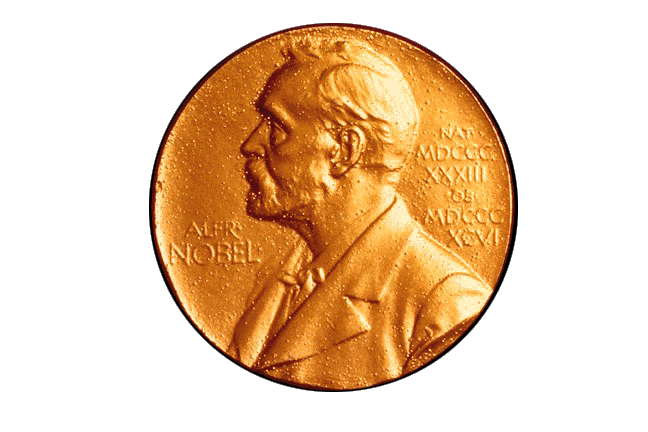 Nobel prize 1995
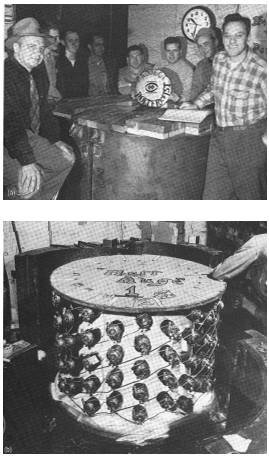 Discovery 1956


Cowan und Reines
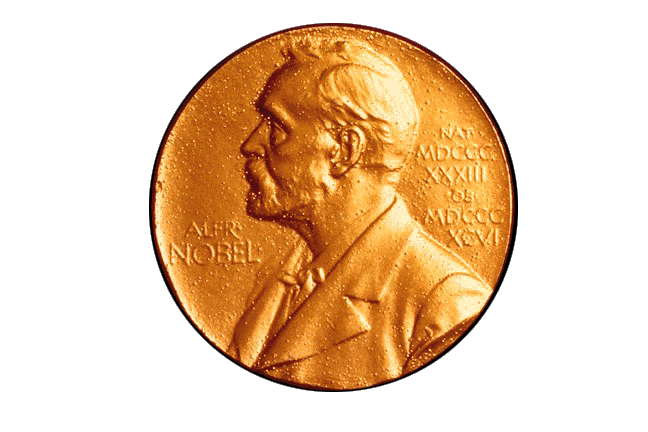 Nobel prize 1988
1962: Discovery of the muon neutrino ()
Bruno Pontecorvo

                                            Lederman,                            
                                            Schwarz,               
                                            Steinberger
p



Target
-Absorber
-decay:
    
Accelerator
Neutrino beam
1962: Discovery of the muon neutrino ()
p + Target   + …..
                   
                     + 
p



Target
-Absorber
-decay:
    
Accelerator
Neutrino beam
neutrinos                         as messengerschallenges and benefits
The challenge
Weak interactions:   N ~ 10-38  E/GeV  cm² 


Interaction probability when crossing the full  Earth

solar neutrinos (keV/MeV range): 	~ 10-10
1 TeV  neutrinos:                           	~ 10-2 
100 TeV neutrinos:                        	~ 0.8


                           need huge detectors
The benefits
Neutrinos ...
... can escape dense celestial bodies

the Sun
fresh neutrons star
dense regions close to black holes
interior of the Earth
core of nuclear reactors

... are not absorbed on their journey

... travel straight
Neutrinos are everywhere
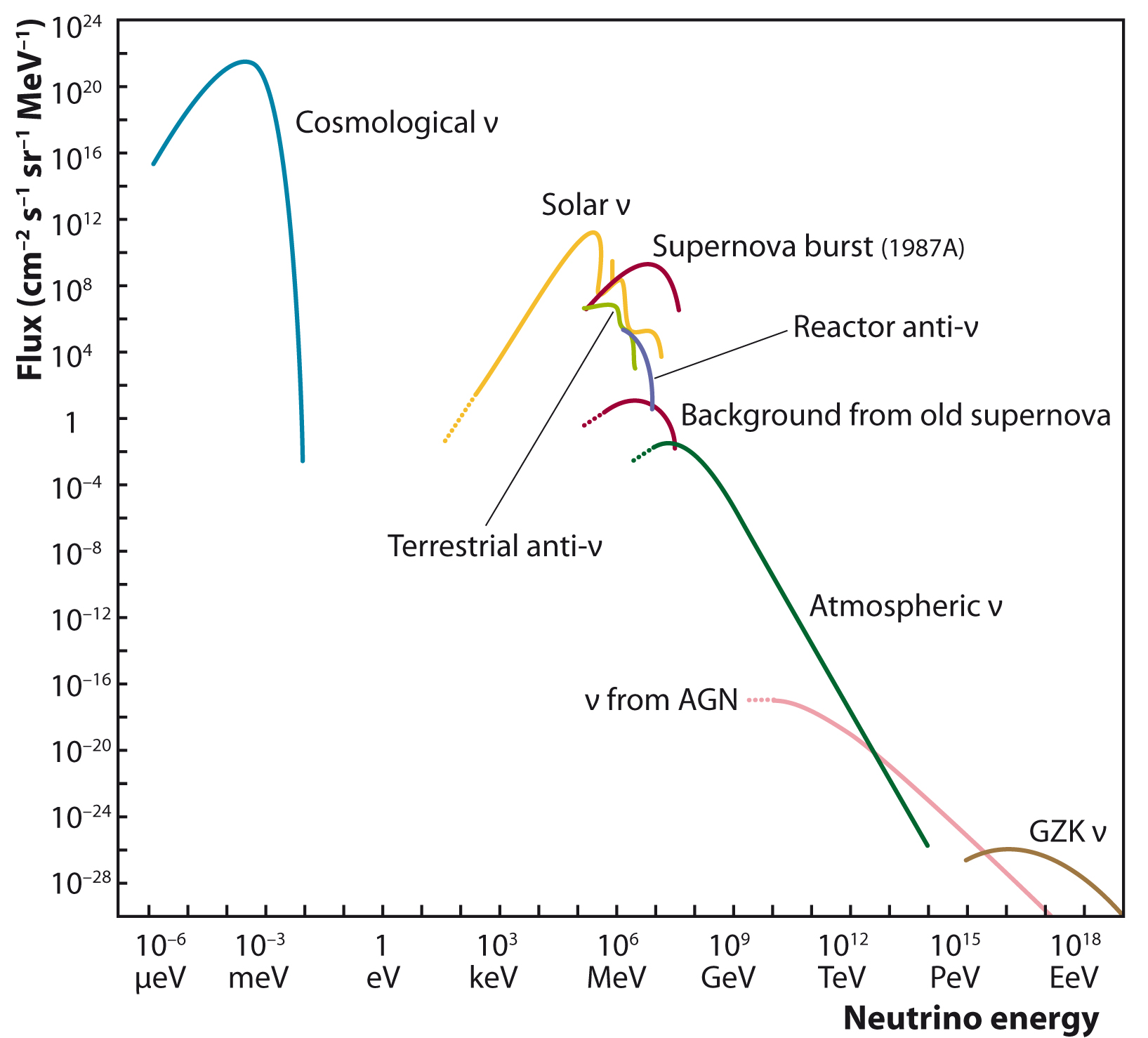 Supernova 1987A The birth of neutrino astronomy
Supernova 1987A
in the Large Magellanic Cloud
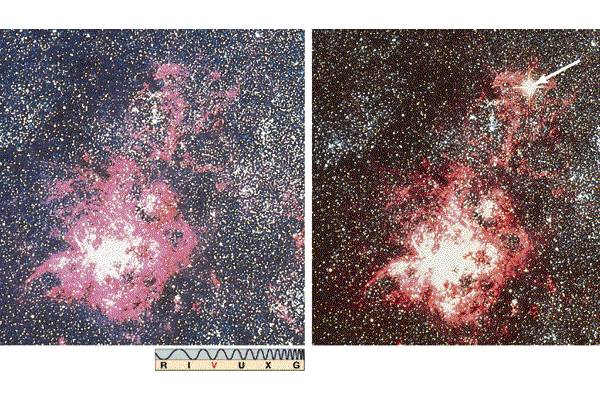 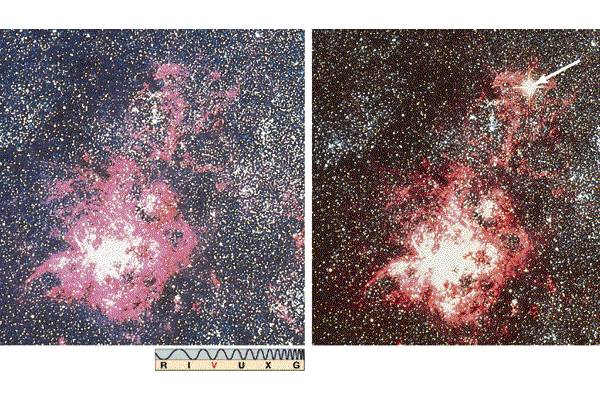 23.2.1987
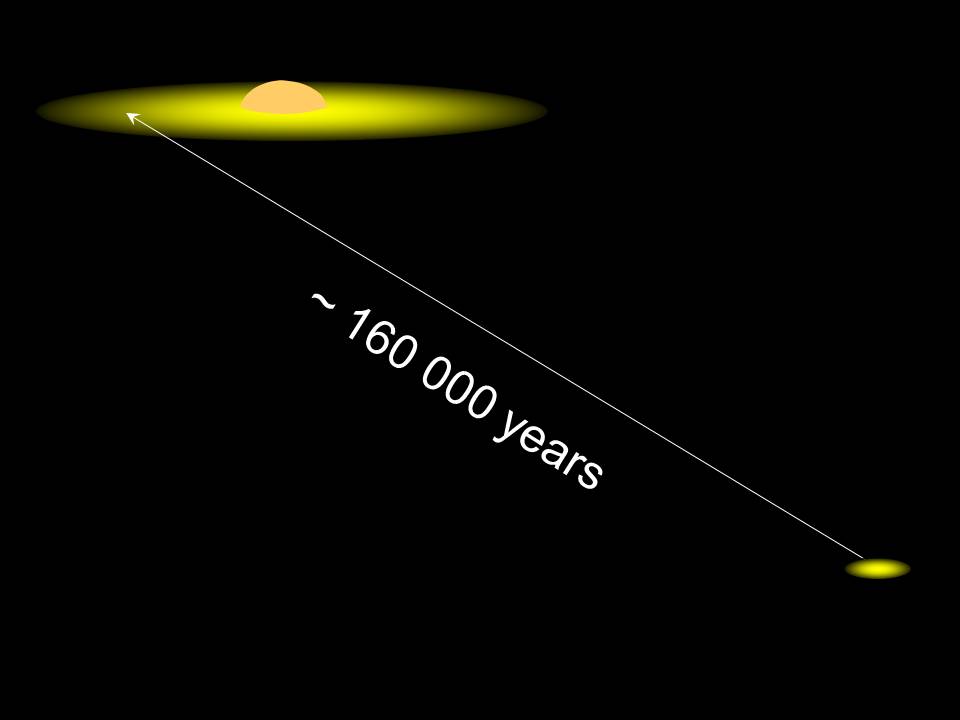 What happened?
Star exhausts its nuclear fission power and collapses to a neutron star,  ~ 30 km

proton + e-  neutron + e


Short pulse of electron neutrinos                               (~ 10 msec)

Neutron star cools down over ~10 sec                  (99% of the energy emission via neutrinos!)
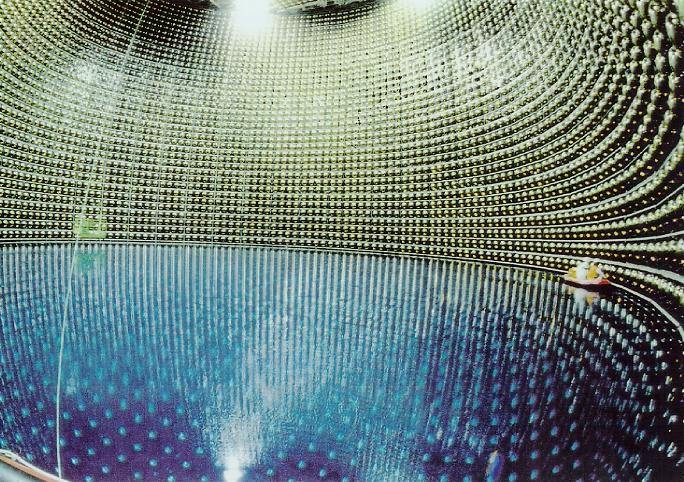 Super-Kamiokande
Japan
Neutrinos in Kamiokande
e
e+
Neutrino Signal from SN-1987A 
in Kamiokande
SN 1987A
Noise
What have we learned?
12 events in Kamiokande, 8 in IMB (Ohio), 3 in Baksan (Russia)



Temperature in the fresh neutron star:  30-50 billion Kelvin

Mass of neutrinos < 20 eV

... plus many other conclusions
SN 1987A
Noise
Experiments ready to detect a Supernova today
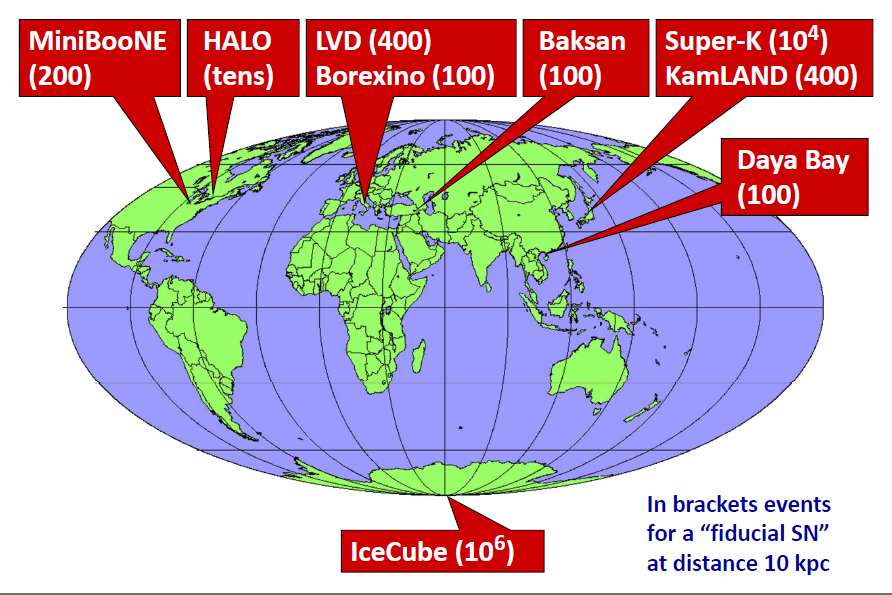 SNO+
 (800)
commissioning
 phase
Solar neutrinoswhat fuels the Sun?
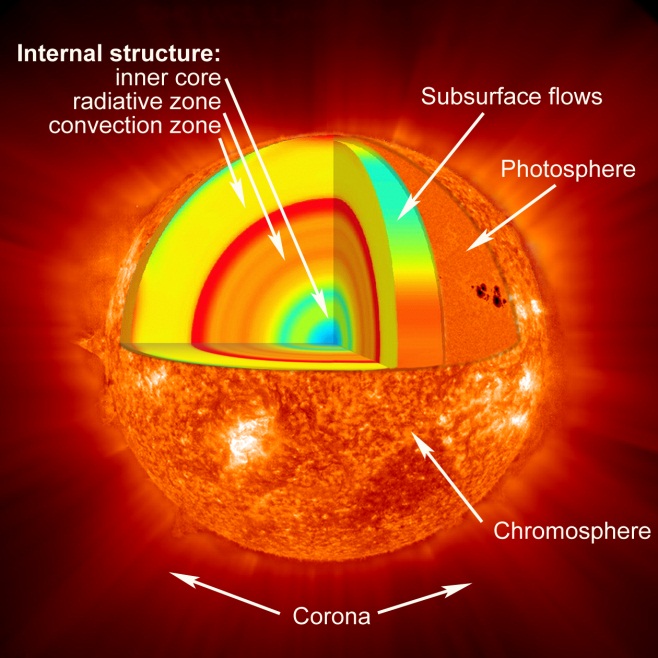 The proton-proton chain
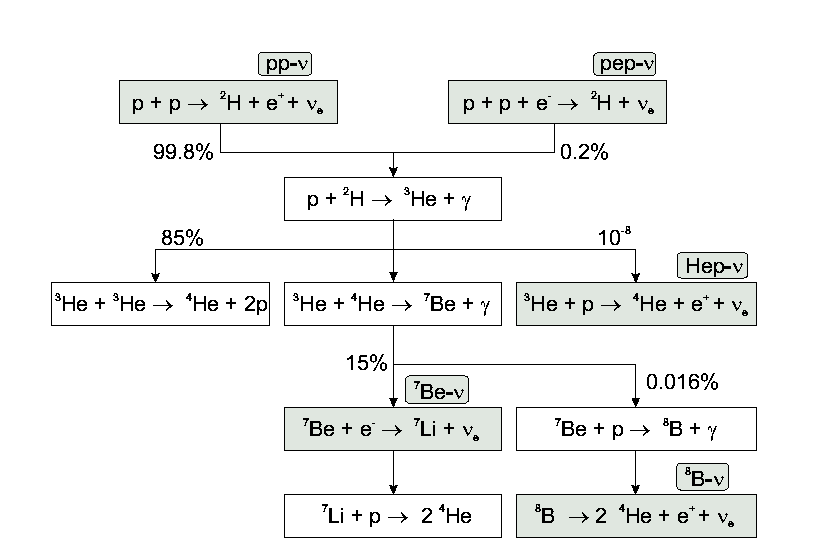 The proton-proton chain
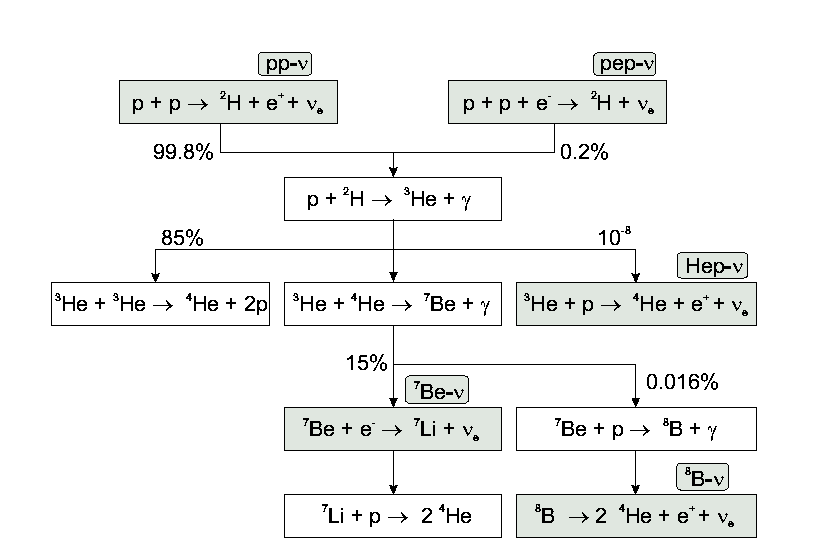 The proton-proton chain
1991
2012
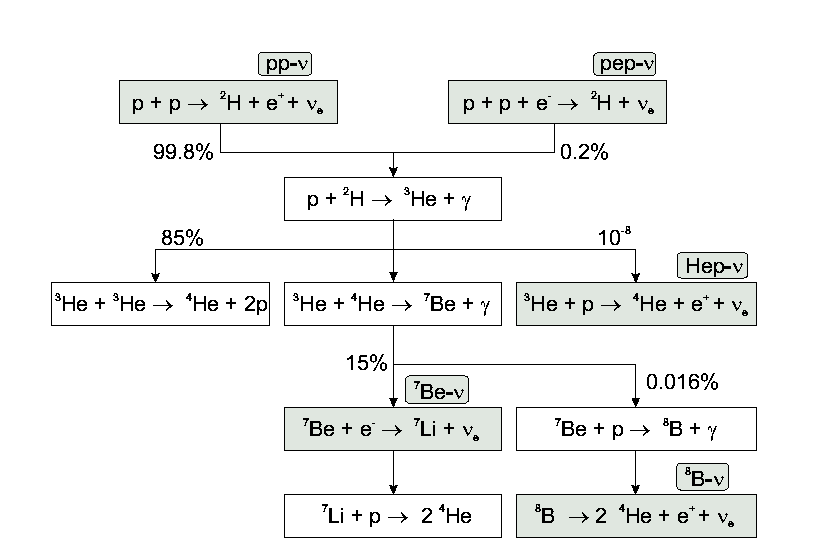 2009
1969
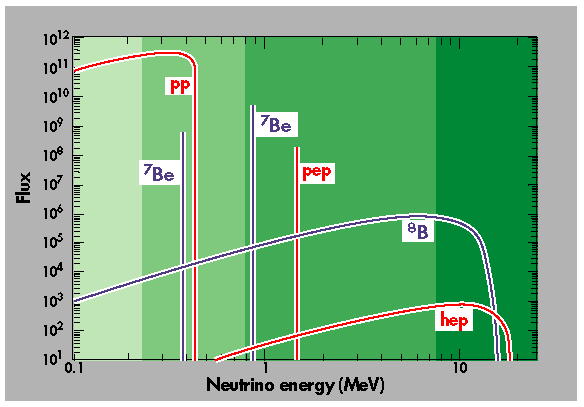 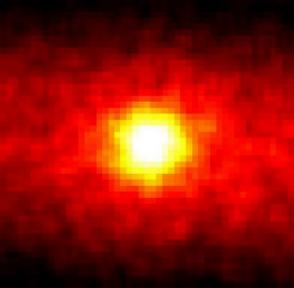 The Sun in Neutrinos
neutrinos change 
their identity on 
their way to Earth
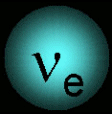 What have we learned?
The basic mechanism of the Sun is confirmed with a few percent accuracy

Neutrinos change their identity on their way to Earth  („oscillations“)
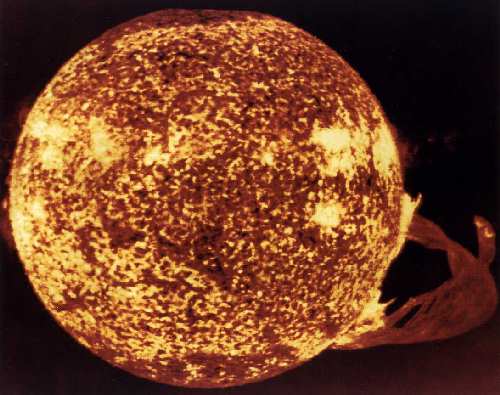 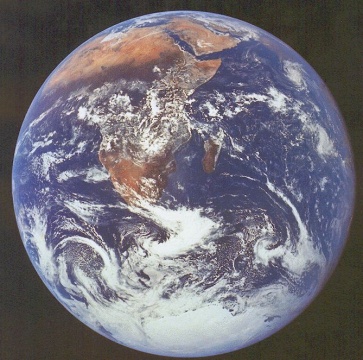 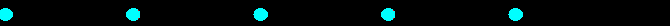  neutrinos have a mass
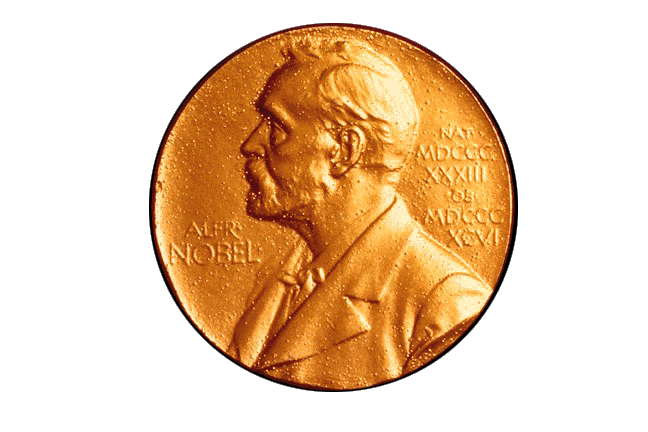 Solar and Supernova Neutrinos:
2002
„… for opening a new observational window  
                                              to the Universe“
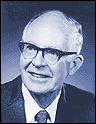 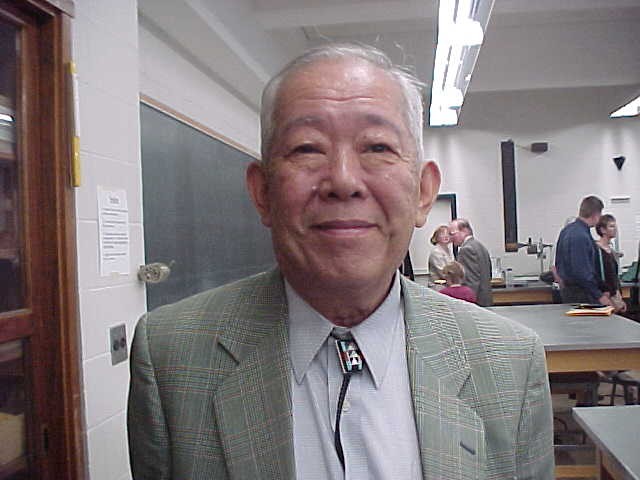 Raymond Davis jr.                    Masatoshi Koshiba
Icecubeand the high-energy universe
A century ago: discovery of cosmic rays
Victor Hess 1912
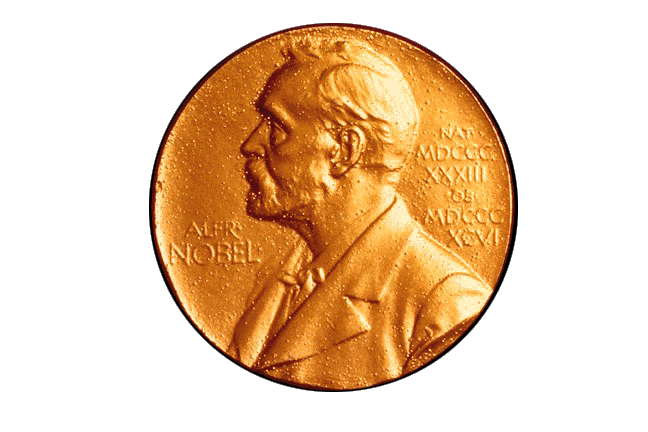 Nobel Prize 1936
What do we know about cosmic rays?
What do we know?
Composition: Protons and light and heavy nuclei
Spectrum: Energies up to 10 million of that of the Large Hadron Collider in Geneva (1020 eV)!
Contribute substantially to the energy budget of our Galaxy.

What don‘t we know? 
What are the sources? How do they work?
Suspected sources: shock fronts of Supernova remnants, environment of black holes, ...
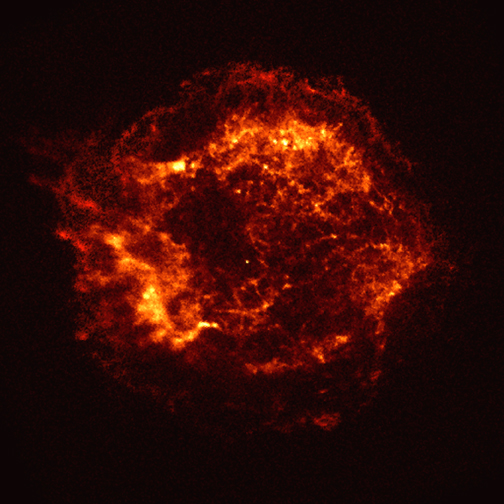 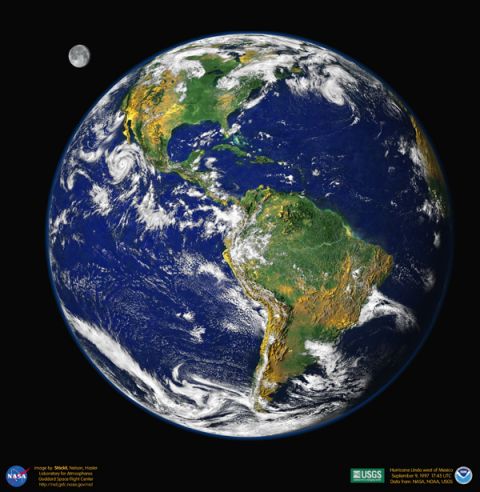 Charged cosmic rays vs. gamma rays vs. neutrinos
Charged particles
,

Detection principle  (1)
Detection principle (2)
  ~ 1/E (TeV)


IceCube
KM3NeT
GVD
High-energy neutrino telescopes
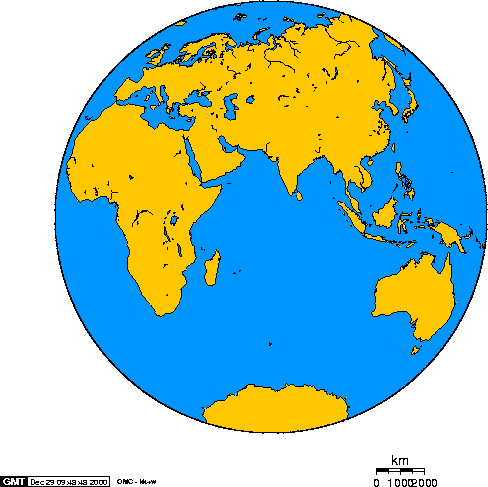 Baikal
Antares
Amanda
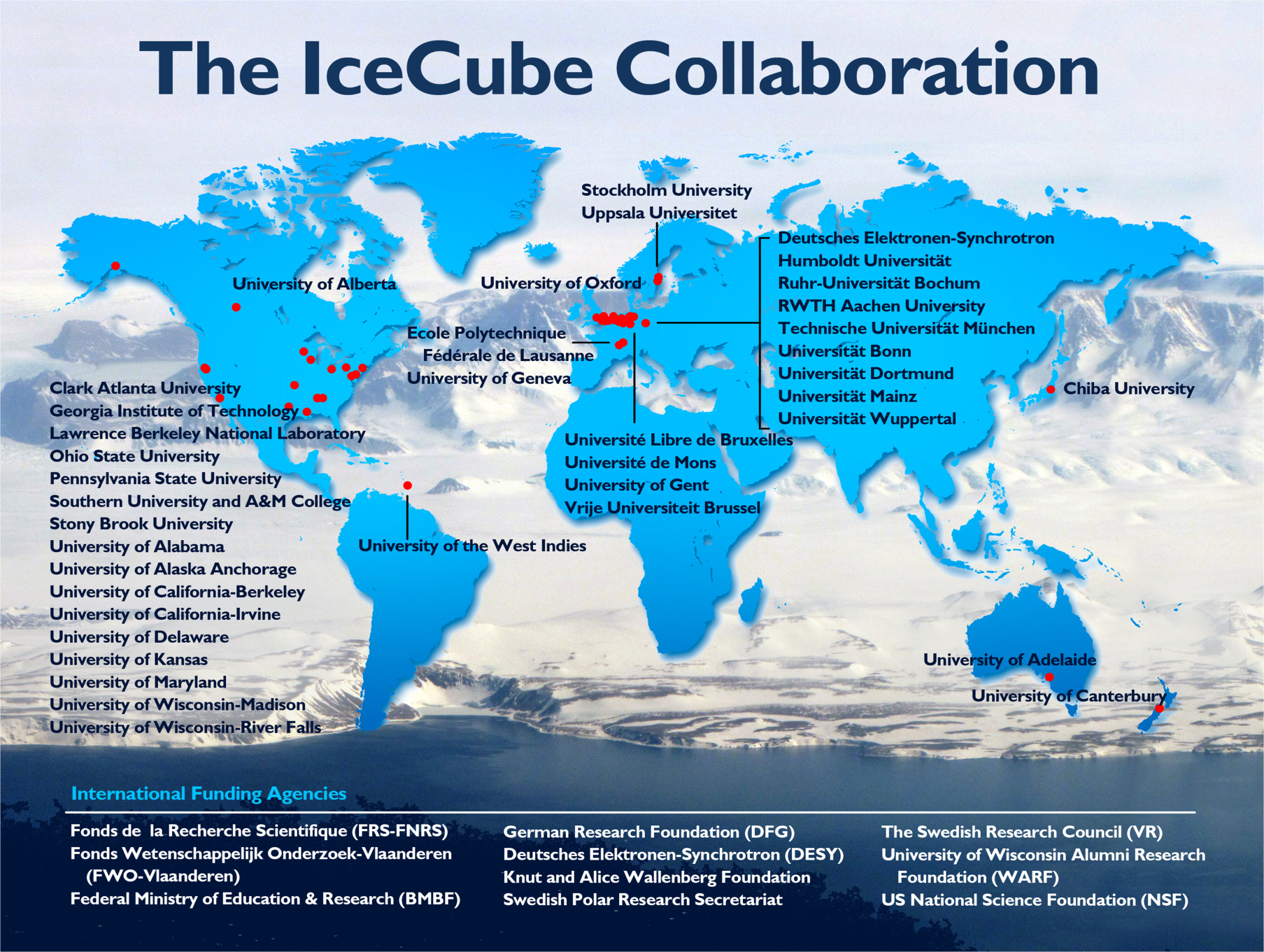 The IceCube Neutrino Observatory
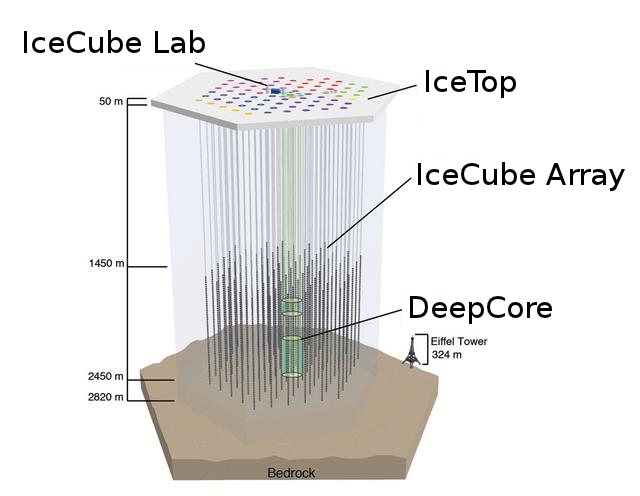 5160 optical sensors
buried deep in the
Antarctic ice










A full km³ of ice
instrumented!
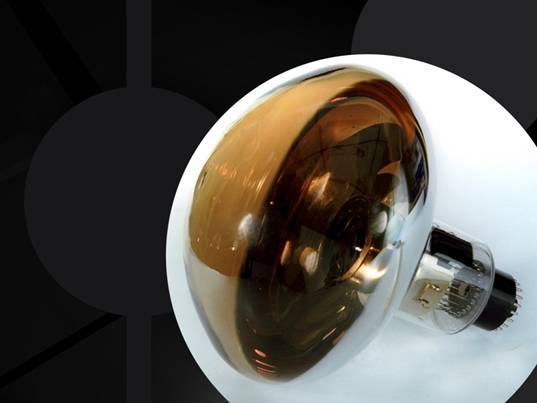 10´´ photo-multiplier
The IceCube Neutrino Observatory
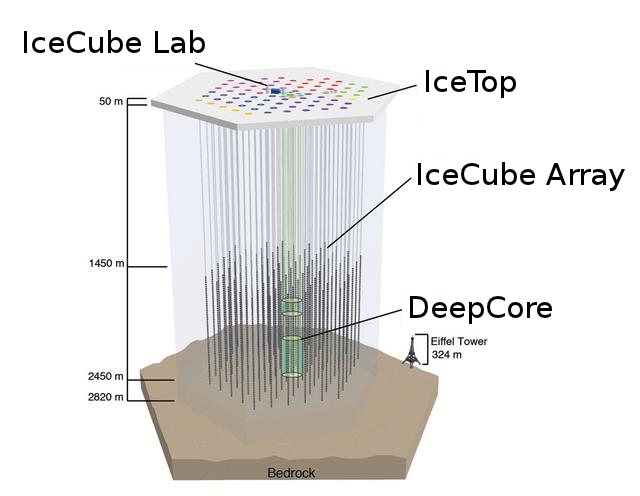 5160 optical sensors
buried deep in the
Antarctic ice










A full km³ of ice
instrumented!
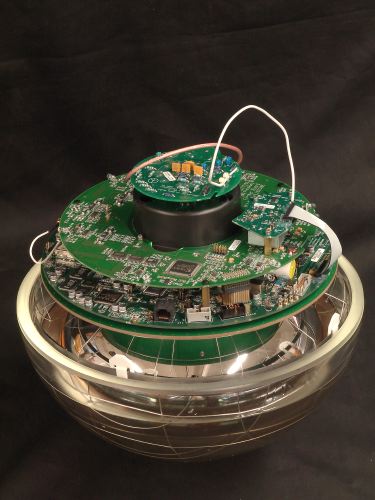 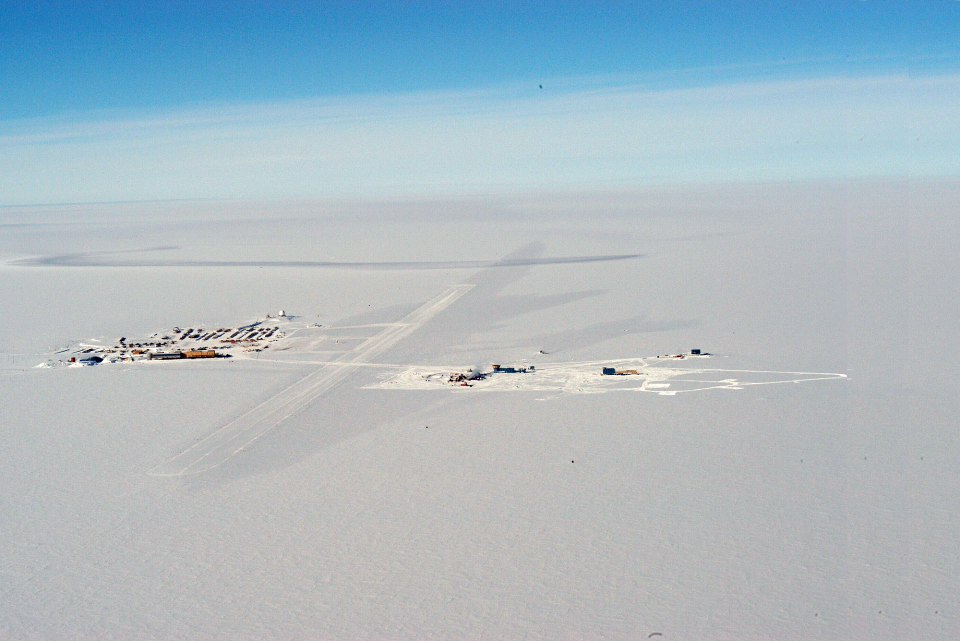 The Amundsen-Scott Station
South Pole  Station Building                 Astronomy Sector
IceCube
AMANDA
skiway
Drill Camp
- 5 MW power
- 16 m³ Kerosine
 	    per hole
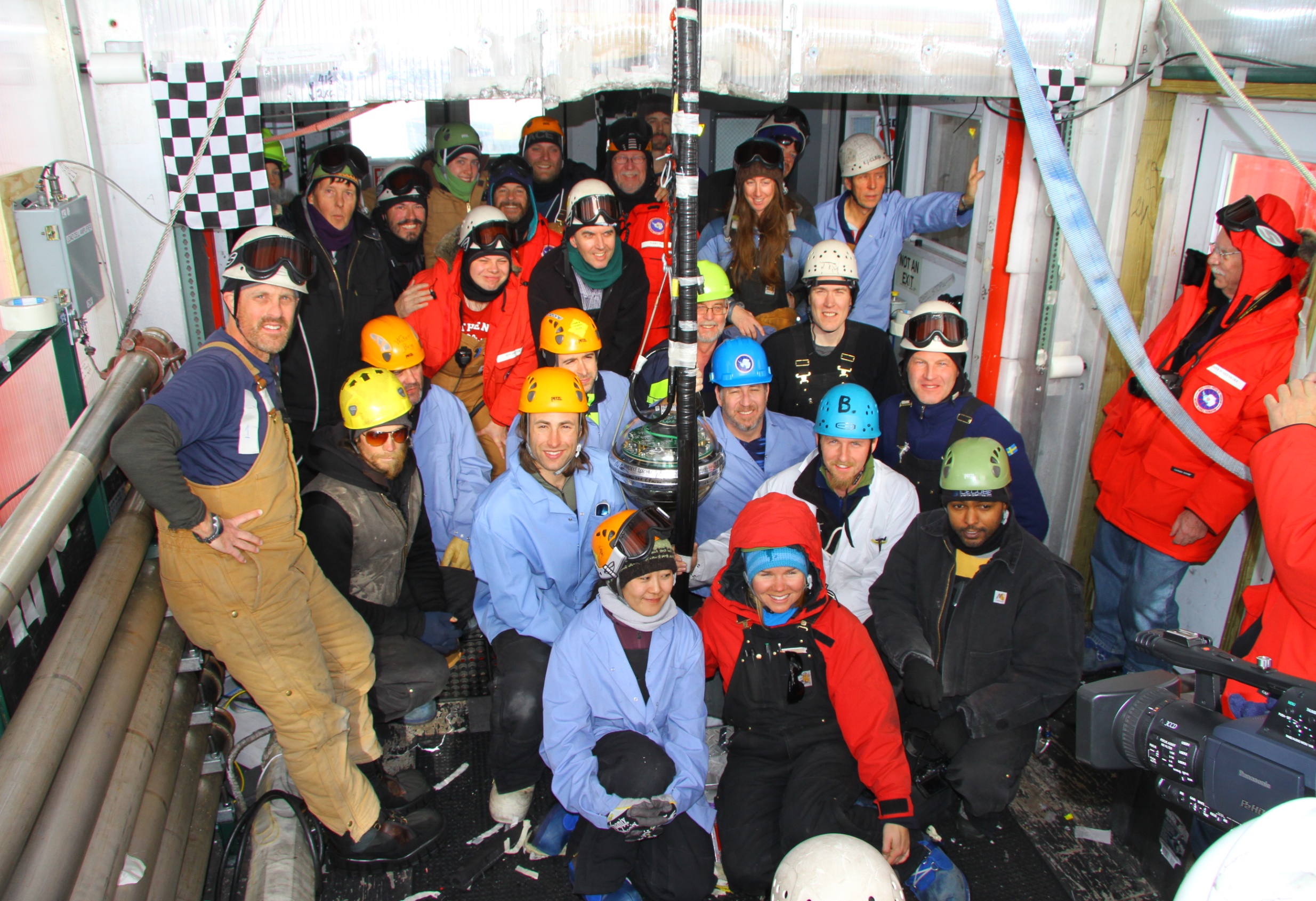 Besseres Bild
Dec.18, 2010: the last string
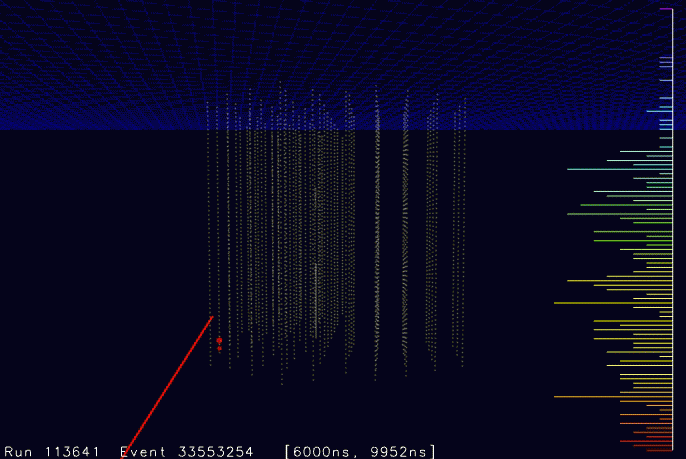 Atmospheric Neutrinos
π+
+
e+

e
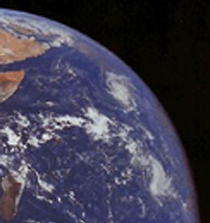 
≈15 km
Atmospheric Neutrinos
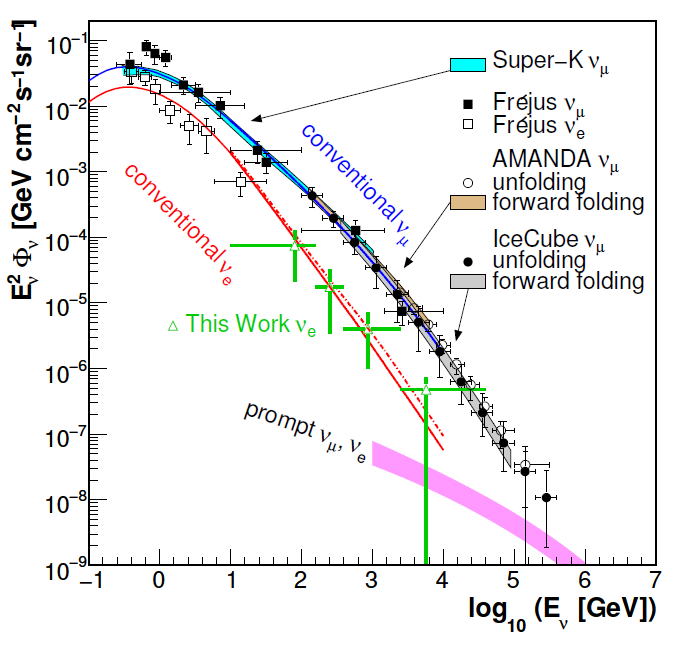 proton
c,(b)
prompt
νe,μ
e,μ
π
μ
νμ
e
νμ
νe
conventional
IceCube Neutrino Sky-Map
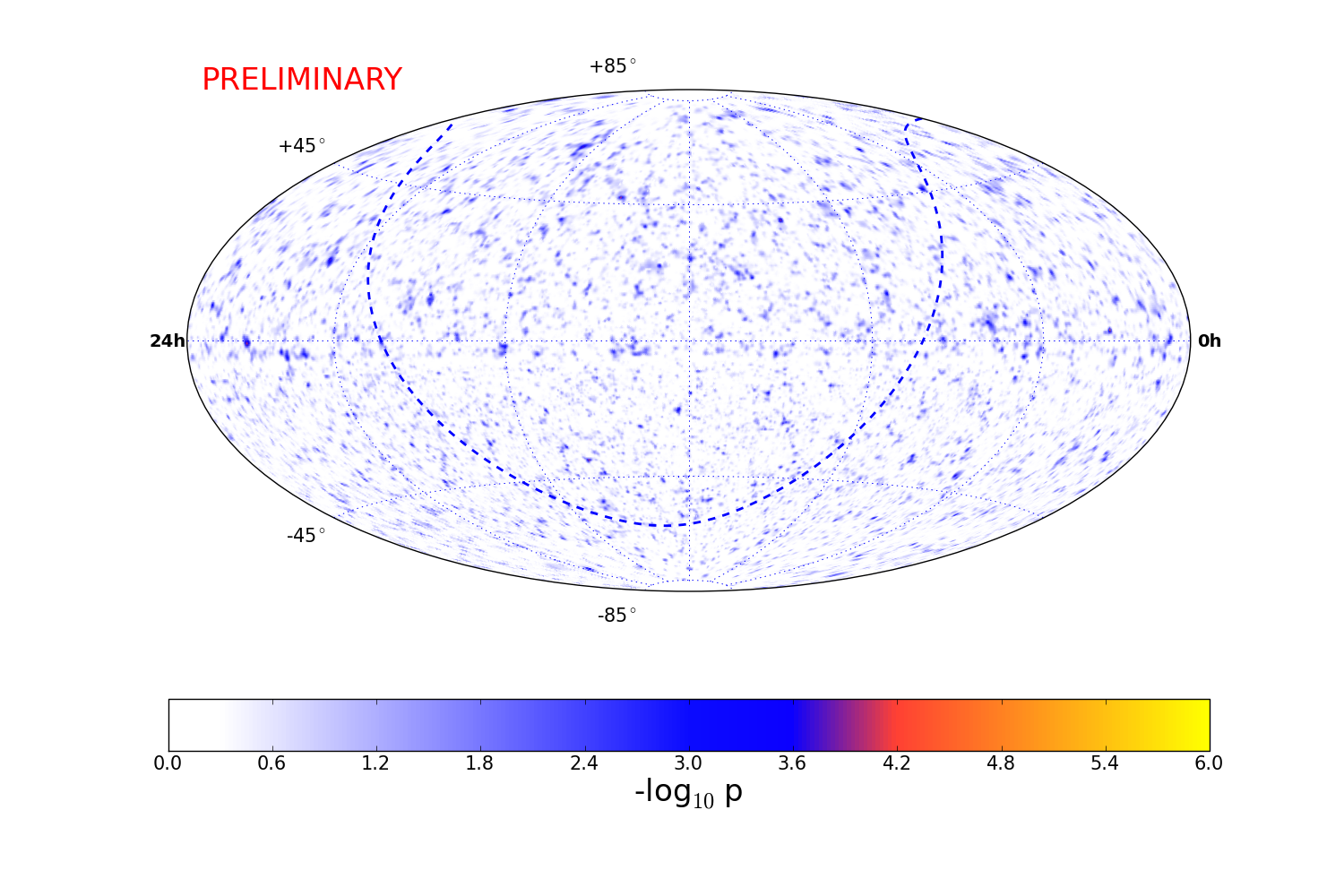 Last 12 years: a factor 1000 !
Amanda  
  2000
Antares 800 days

IceCube 40+59+79
IceCube
  2012
Point Source Summary
Giant leap: have improved the sensitivity to point sources by a factor 1000 compared to 12 years ago

No point sources (yet) identified

Another factor 10 to come within the next few years. 
Entering region with very high discovery potential
However ...
Tantalizing excesses at high energies
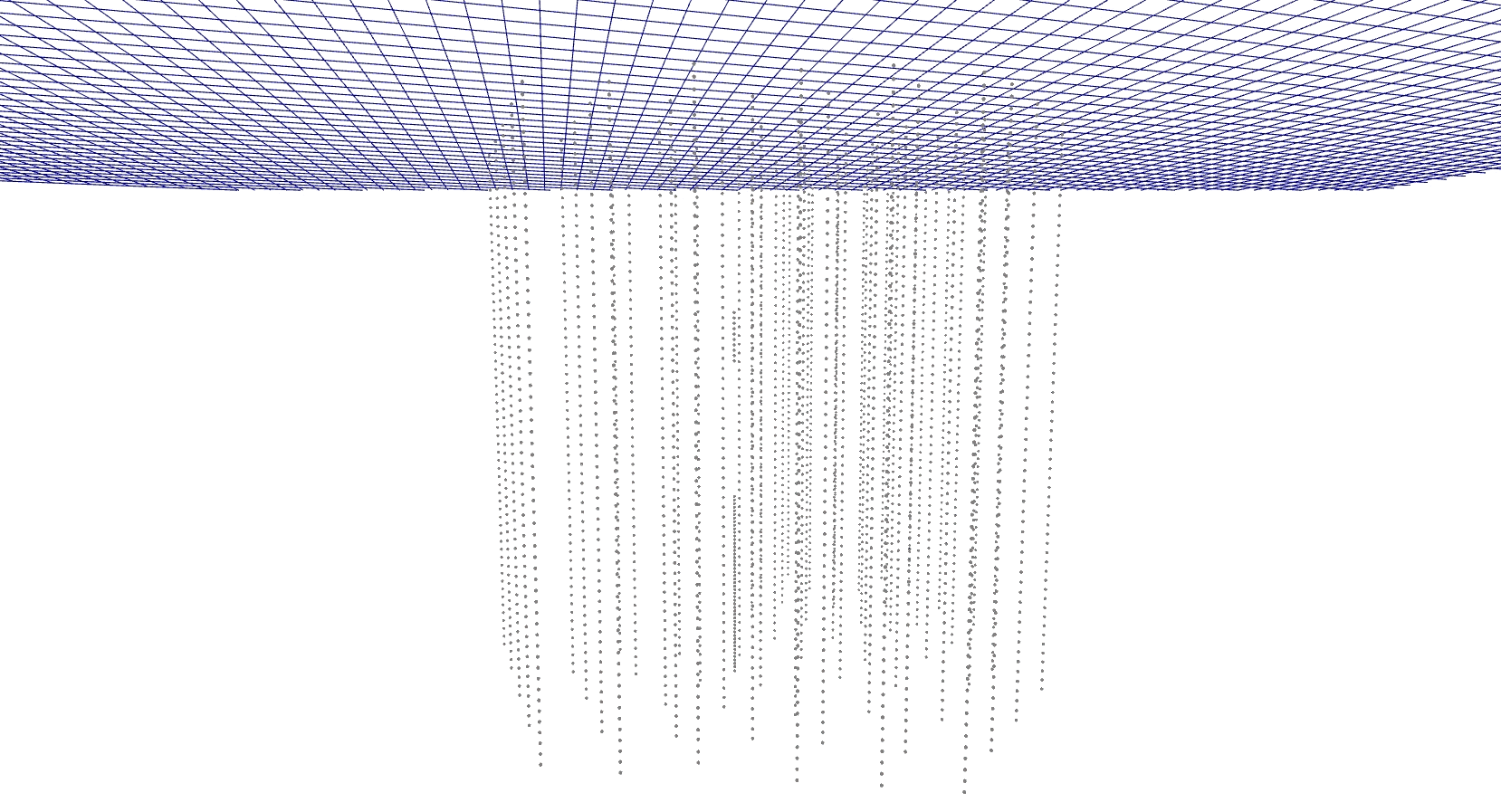 A 200 TeV muon crossing IceCube 

(the highest energy muon we have detected)

2.1  excess
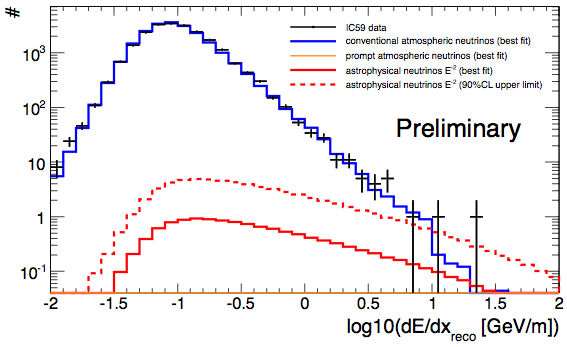 Tantalizing excesses at high energies
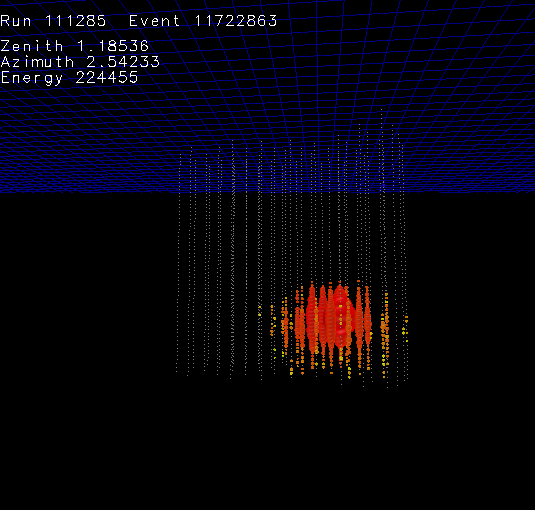 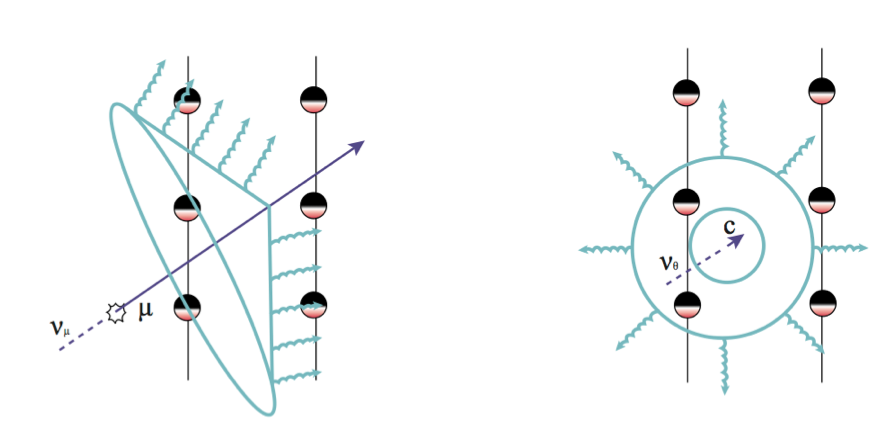 ~ 220 TeV
3 cascade events    with IC-40                                2.3 excess
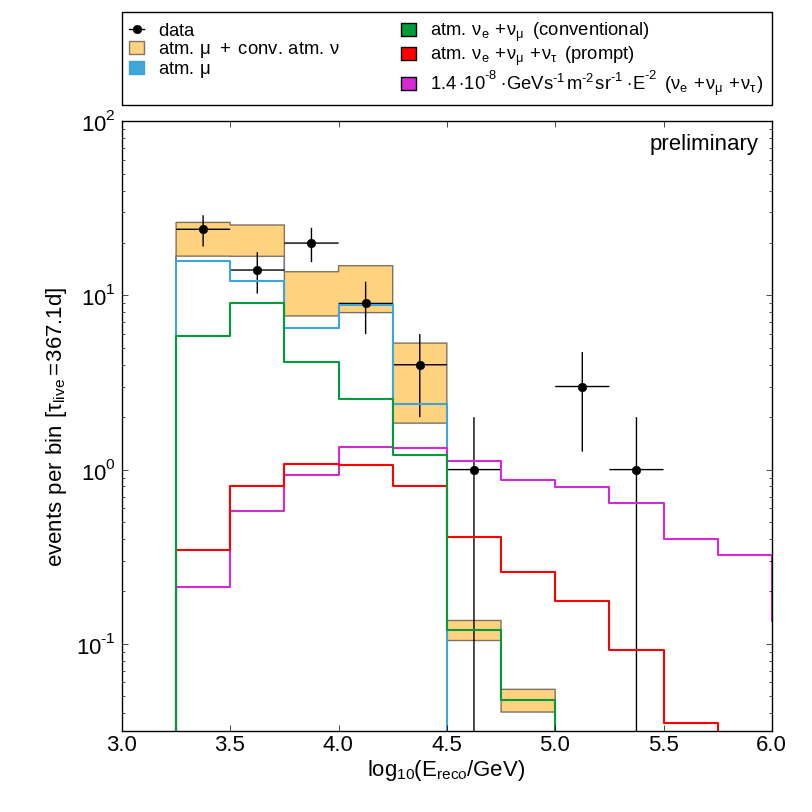 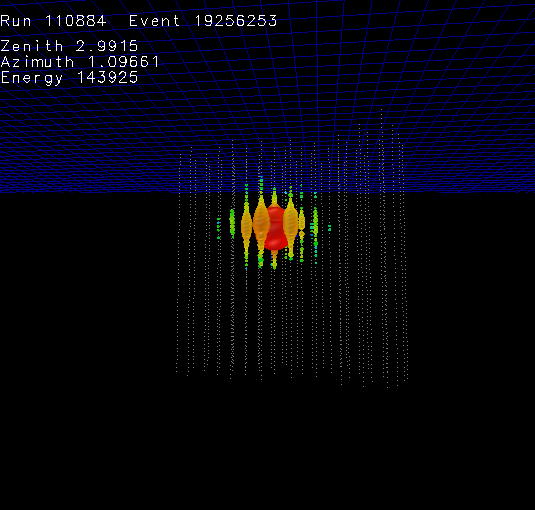 ~ 140 TeV
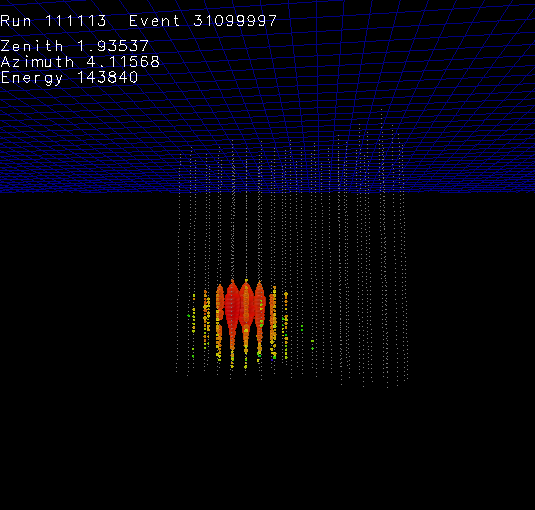 ~ 140 TeV
Tantalizing excesses at high energies
Ernie               Bert



  ~1.1 PeV          ~ 1.3 PeV
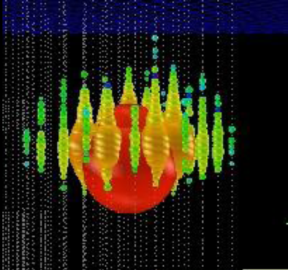 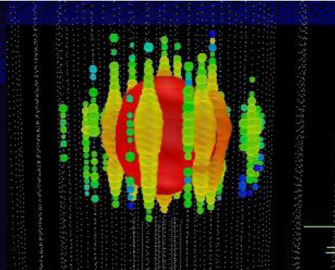 Atmospheric neutrinos from charm decay („prompt neutrinos“) or extraterrestrial neutrinos ??
2.6  excess
The break-through?
26 more events („starting track analysis“)
Significance of all                   28 events     4.3 
More data to be analyzed
Expect > 5                                       at end 2013
Systematics!                            (Charm,                                      Energy scale, ...)
Ernie and Bert
Other                                        physics / Astrophysics
Myon Astronomy?
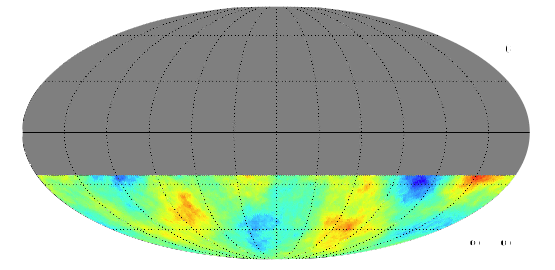 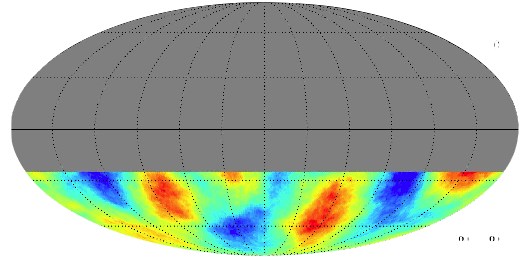 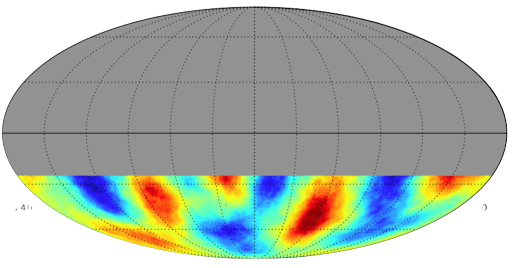 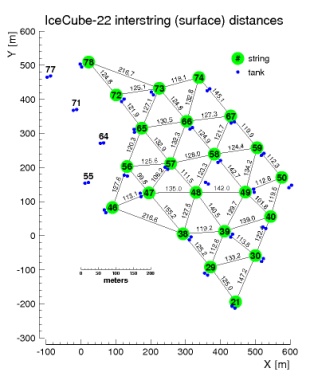 IC22
IC40
IC59
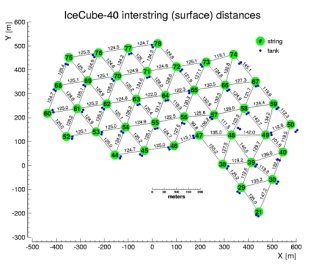 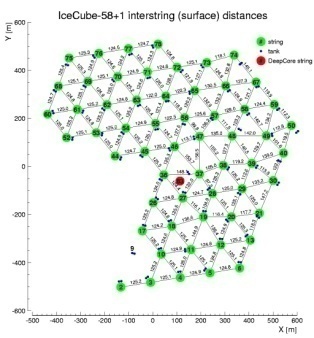 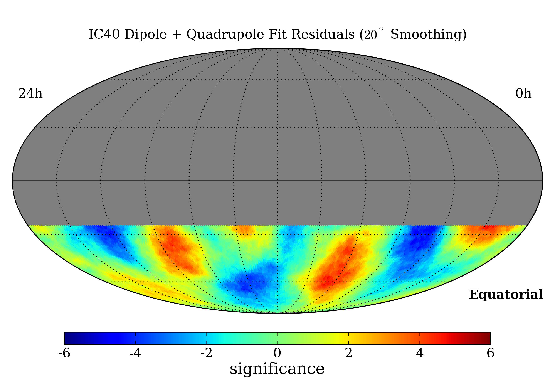 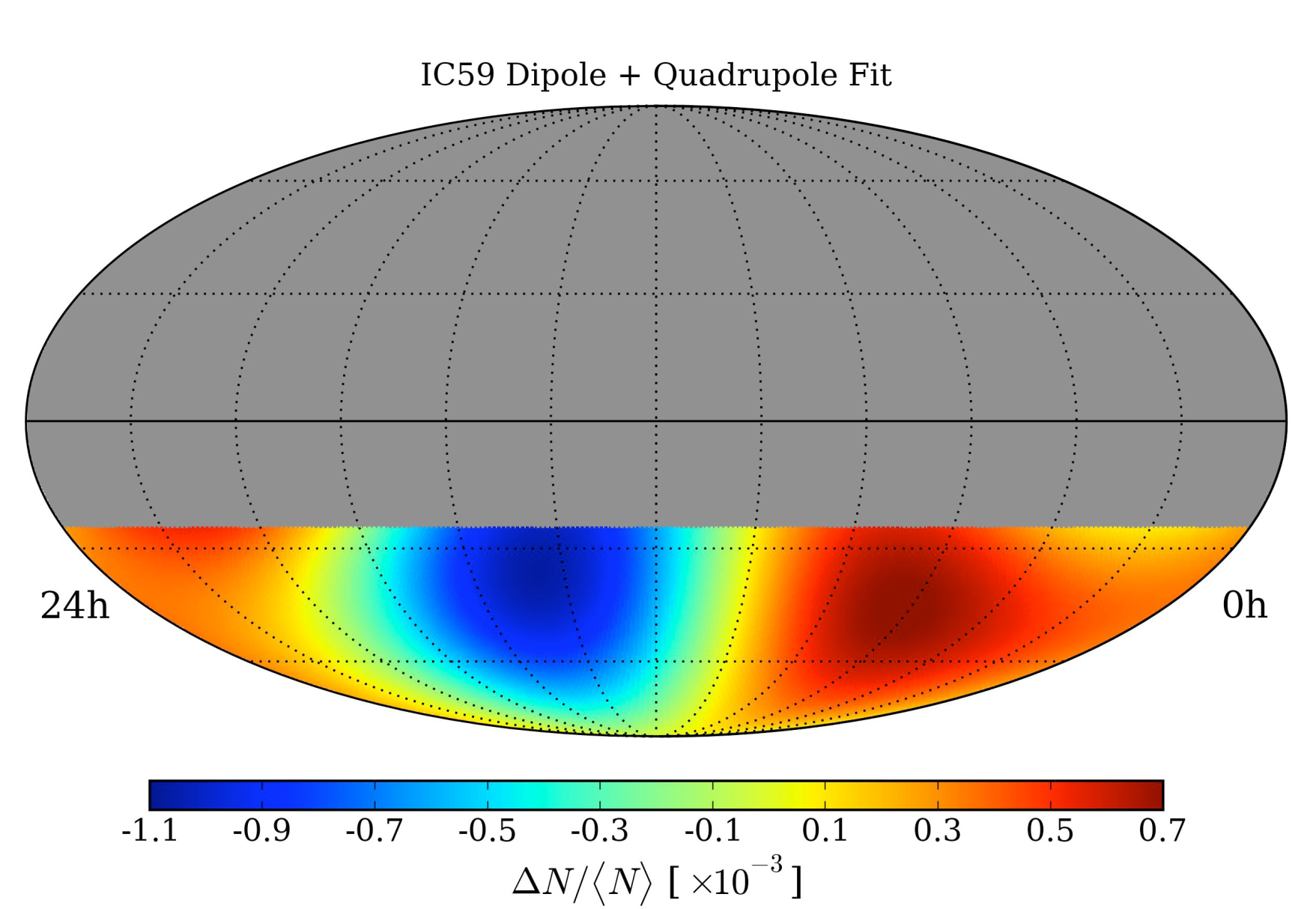 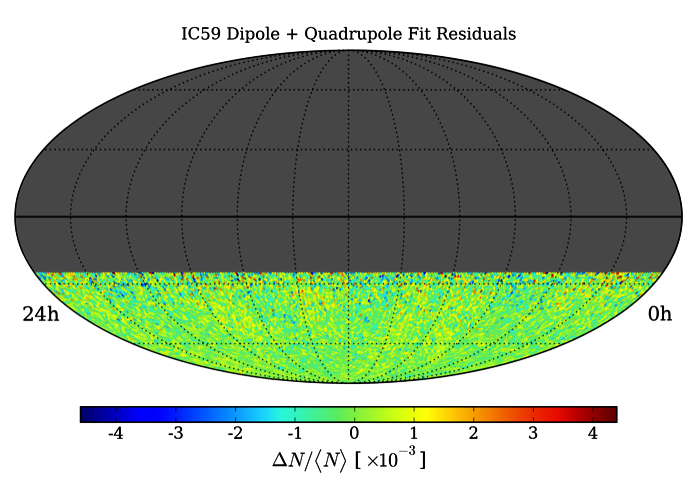 Small scale anisotropies not immediately visible (smoothing needed)
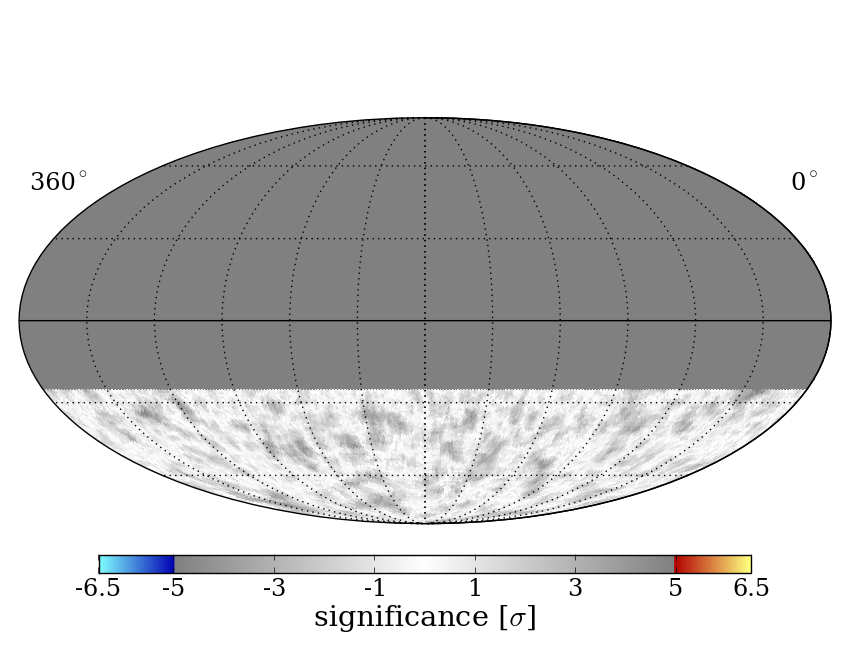 Map smoothing scan
Scan from 1 - 30° in smoothing
Different regions have different optimal smoothings
Significances are pre-trial
3° smoothing
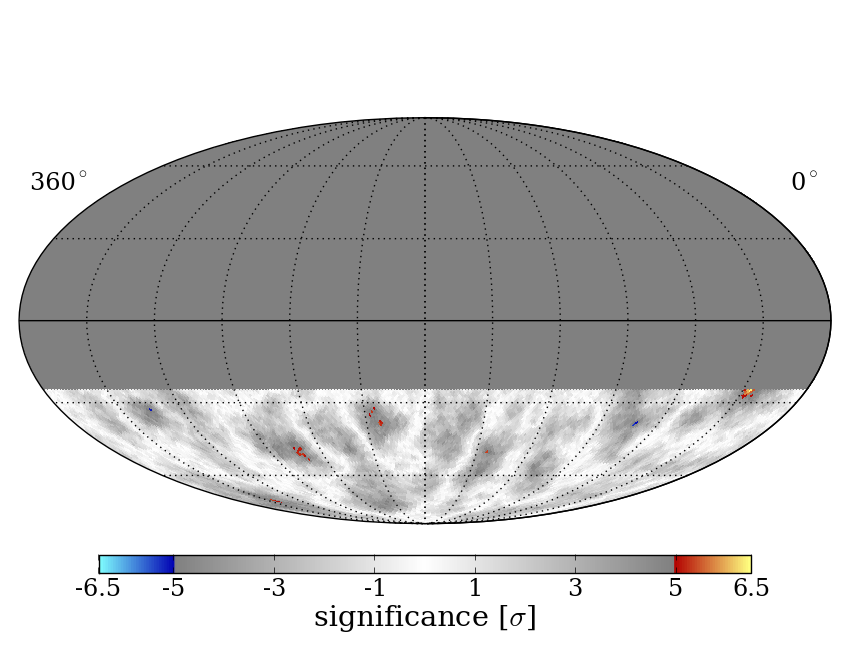 Map smoothing scan
Scan from 1 - 30° in smoothing
Different regions have different optimal smoothings
Significances are pre-trial
6° smoothing
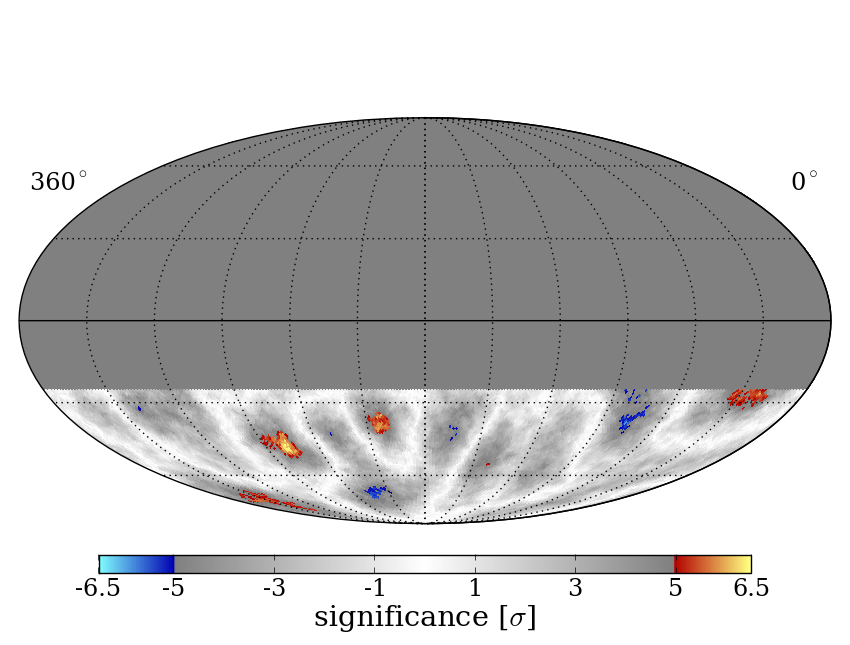 Map smoothing scan
Scan from 1 - 30° in smoothing
Different regions have different optimal smoothings
Significances are pre-trial
9° smoothing
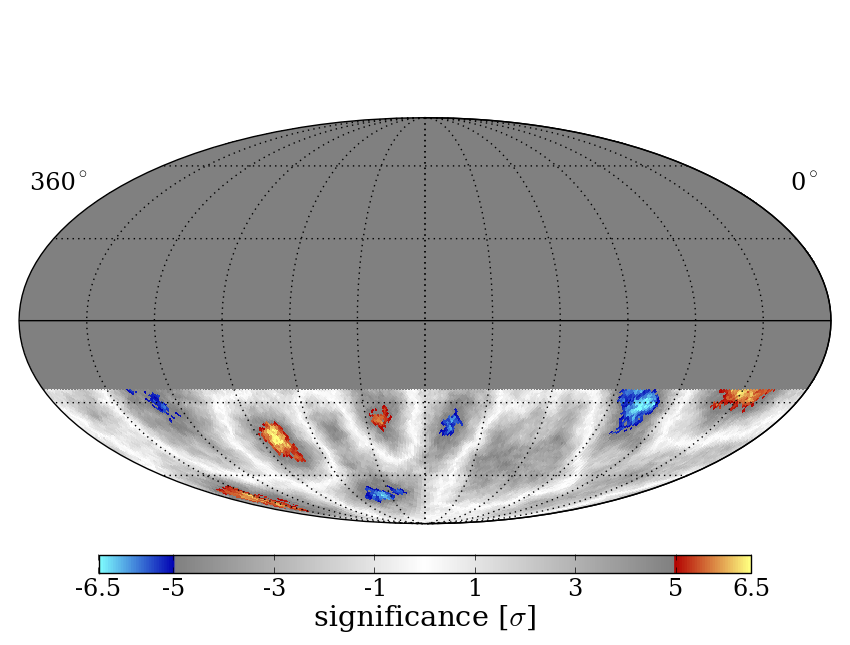 Map smoothing scan
Scan from 1 - 30° in smoothing
Different regions have different optimal smoothings
Significances are pre-trial
12° smoothing
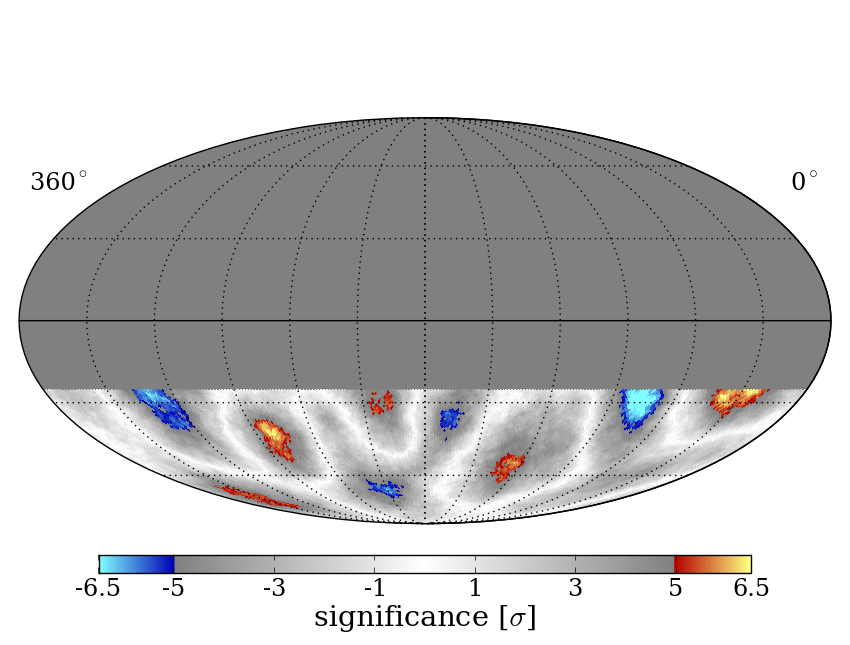 Map smoothing scan
Scan from 1 - 30° in smoothing
Different regions have different optimal smoothings
Significances are pre-trial
15° smoothing
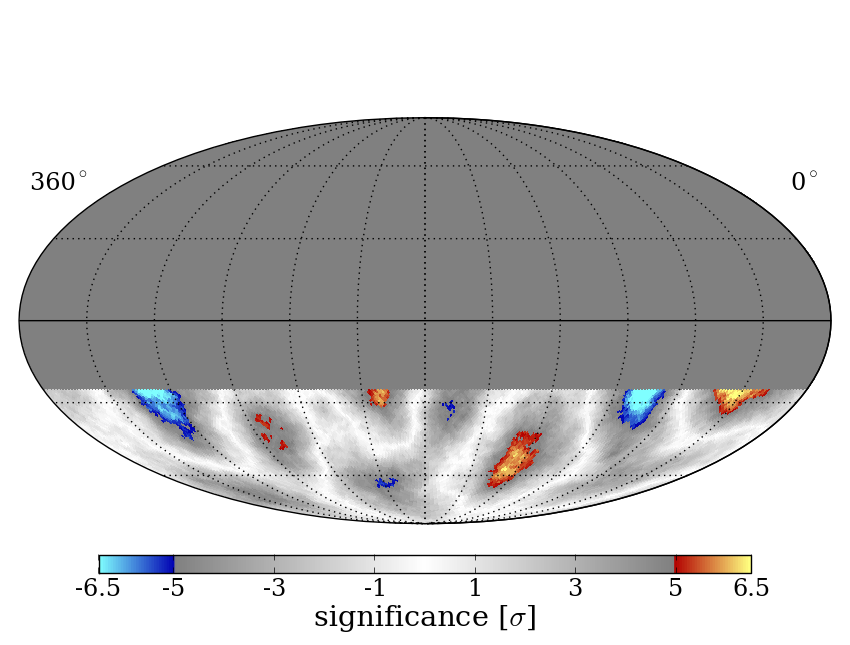 Map smoothing scan
Scan from 1 - 30° in smoothing
Different regions have different optimal smoothings
Significances are pre-trial
18° smoothing
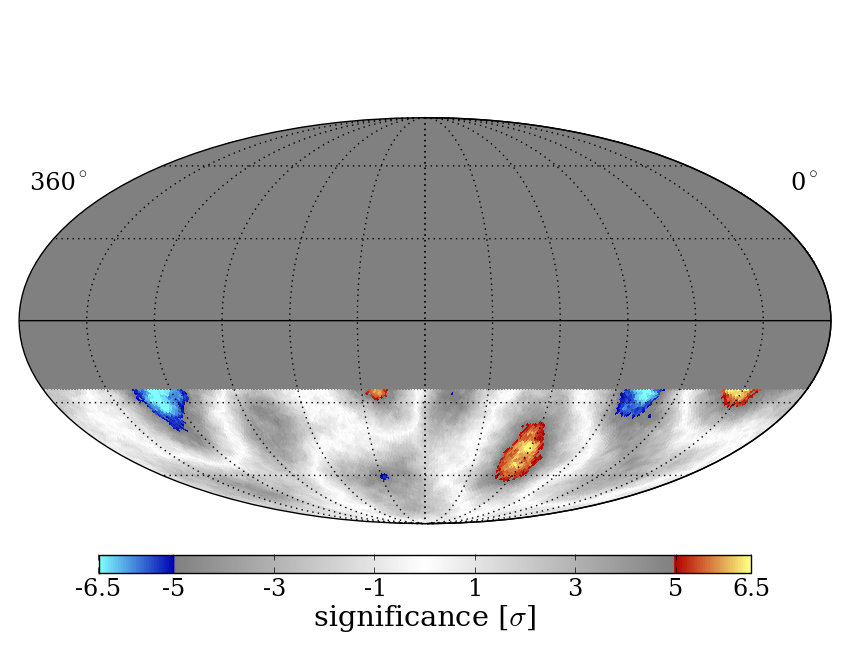 Map smoothing scan
Scan from 1 - 30° in smoothing
Different regions have different optimal smoothings
Significances are pre-trial
21° smoothing
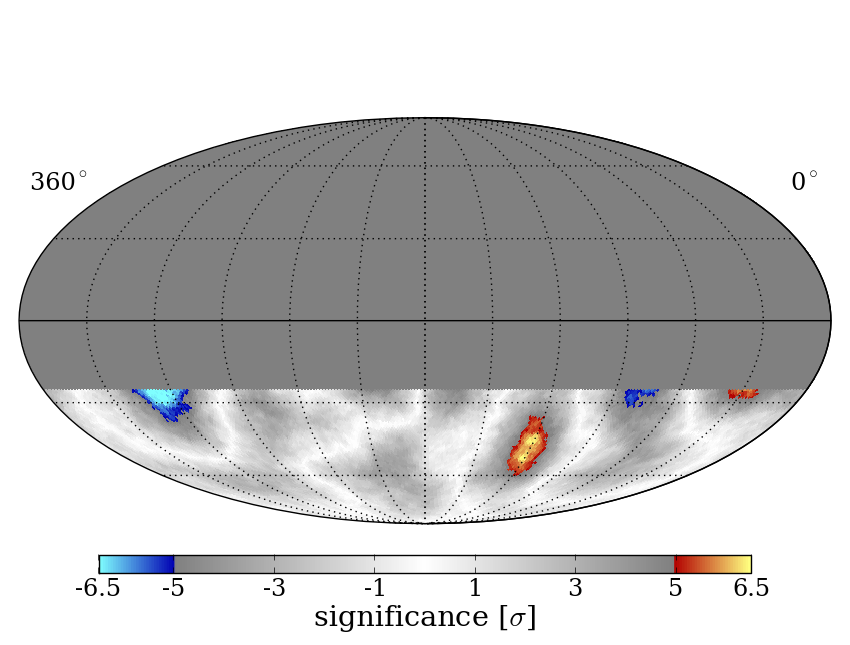 Map smoothing scan
Scan from 1 - 30° in smoothing
Different regions have different optimal smoothings
Significances are pre-trial
24° smoothing
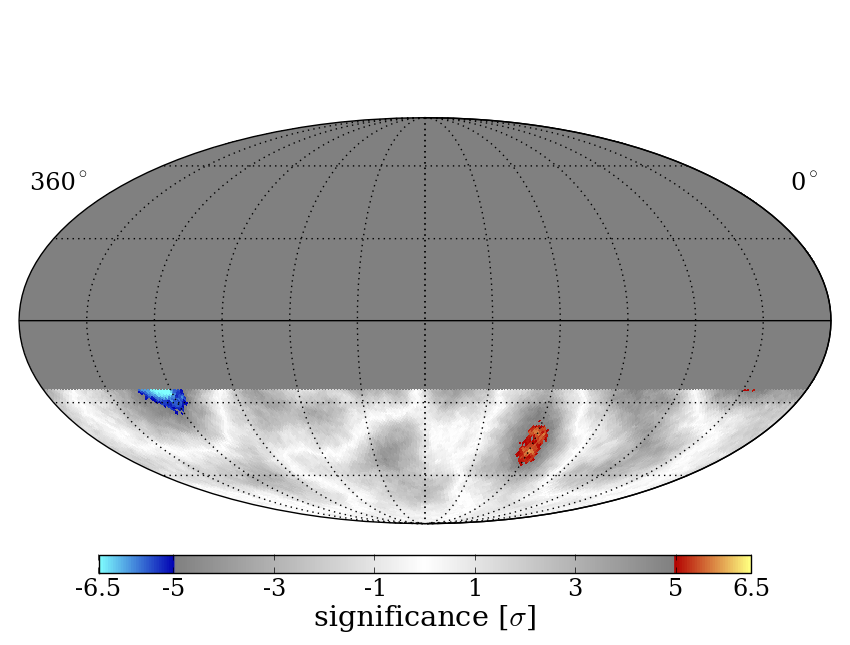 Map smoothing scan
Scan from 1 - 30° in smoothing
Different regions have different optimal smoothings
Significances are pre-trial
27° smoothing
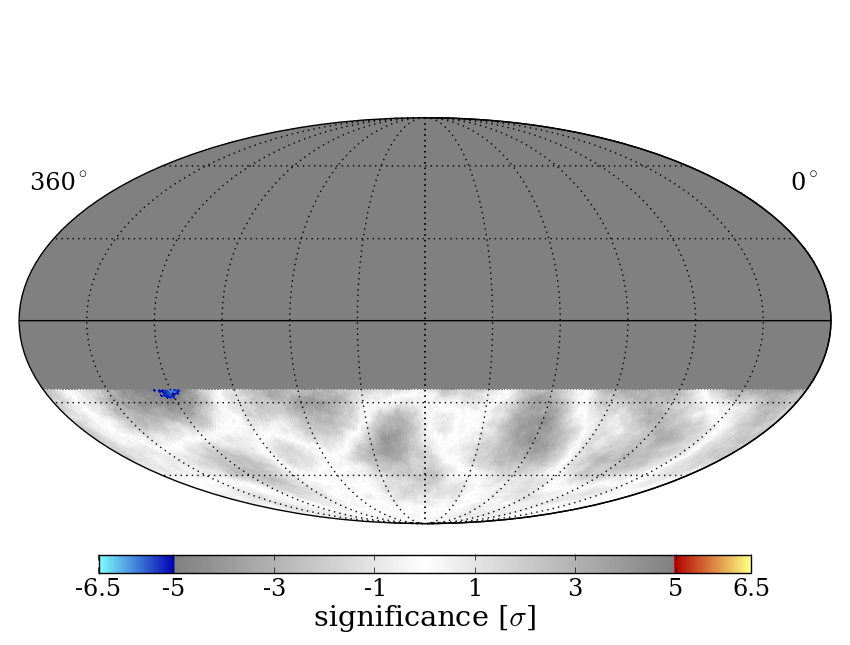 Map smoothing scan
Scan from 1 - 30° in smoothing
Different regions have different optimal smoothings
Significances are pre-trial
30° smoothing
Energy dependence
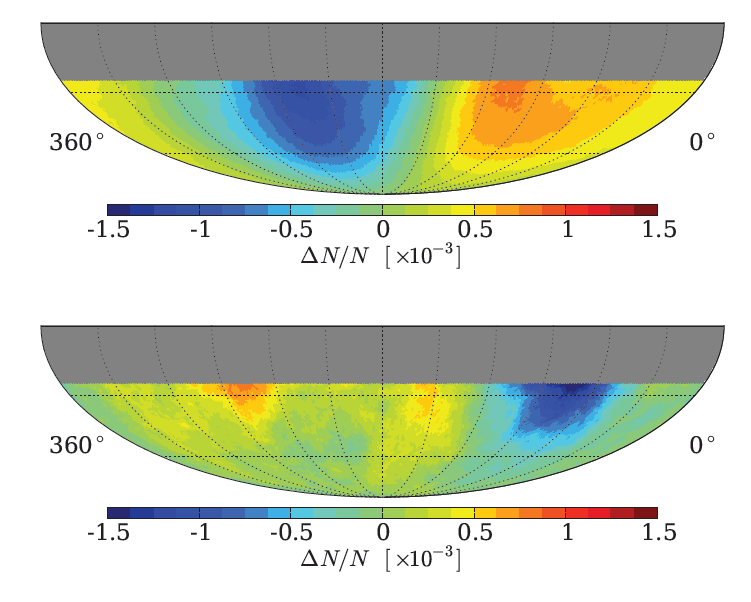 IceCube-59: 20 TeV

      Change 
      of polarity



IceCube-59: 400 TeV



IceTop-59:   PeV-range
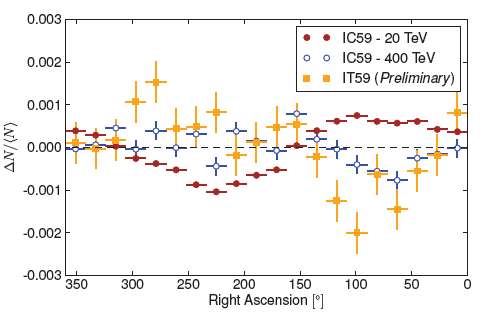 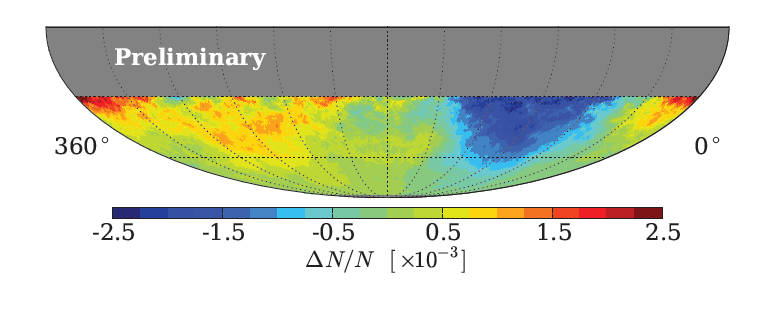 North and South
Anisotropies of cosmic rays/muons seen on the Northern hemisphere (Tibet, Milagro/Super-K) are also seen via IceCube muons from the Southern hemisphere.
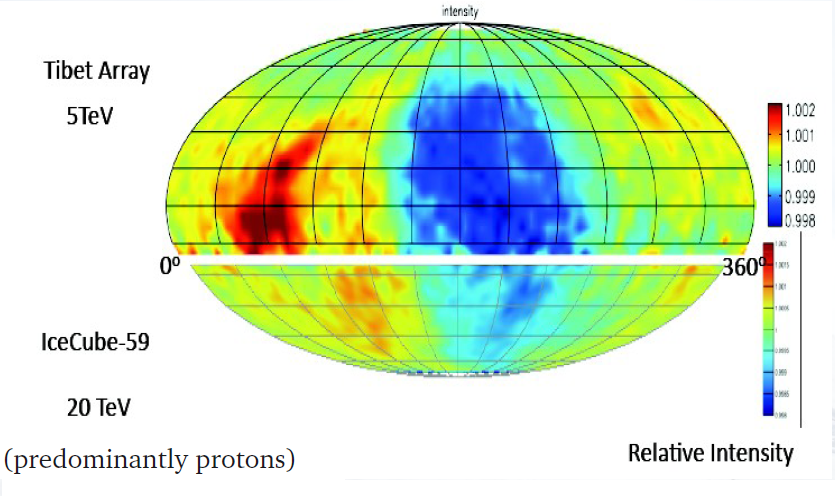 Possible reasons for anisotropies
Dipole:
Discrete spatial distribution of PeV cosmic ray sources?
Compton-Getting effect (movement of solar system against the plasma of cosmic rays)?

Smaller structures:
Special magnetic field configurations (channeling)?
Turbulent propagation of cosmic rays in galactic magnetic fields?
Heliospheric effects ????  (not at >> TeV)
Nearby sources??
Indirect dark matter search and neutrino oscillations
WIMP detection
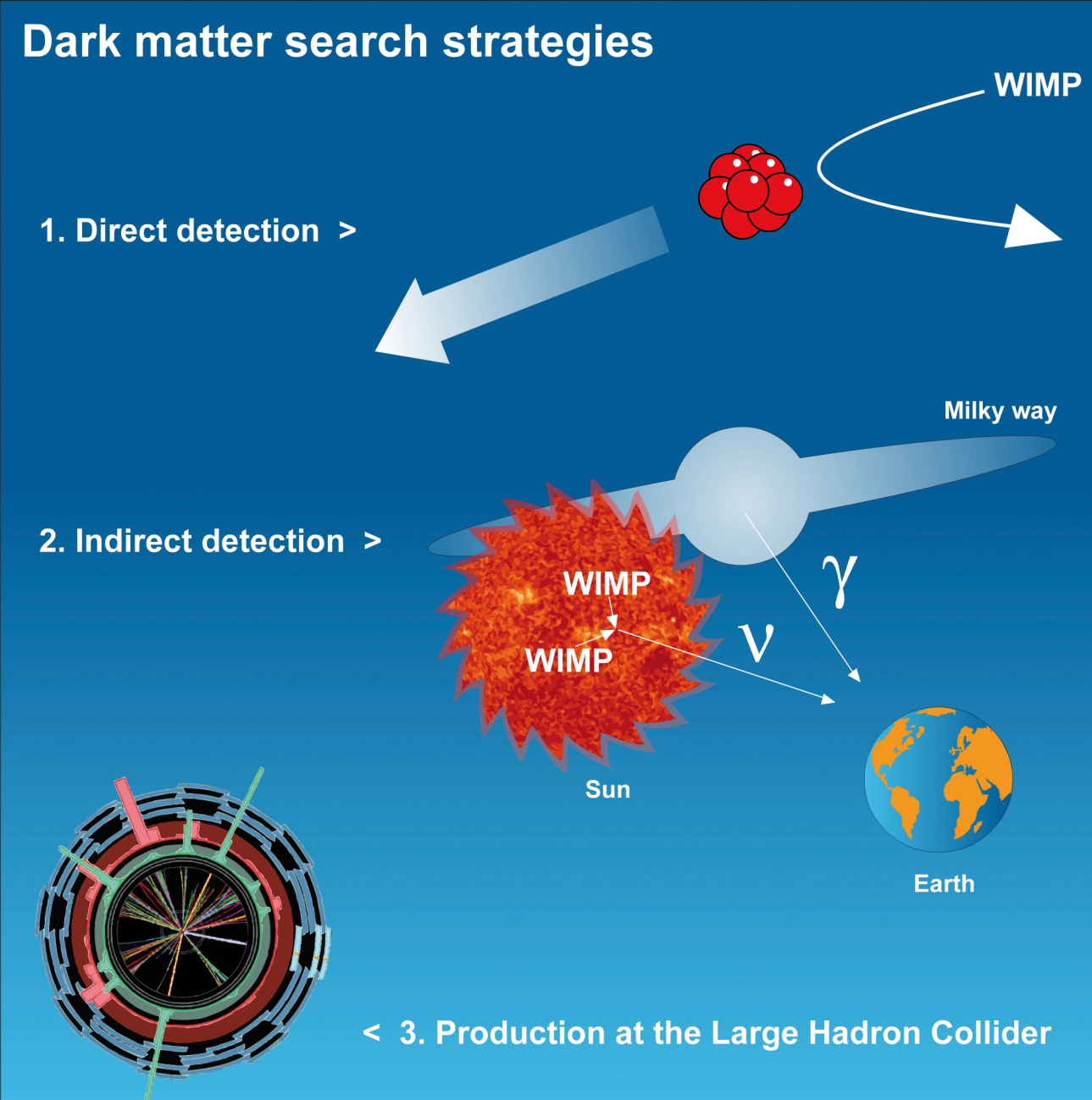 , e+, p
Indirect Dark Matter Search
Indirect Dark Matter Search
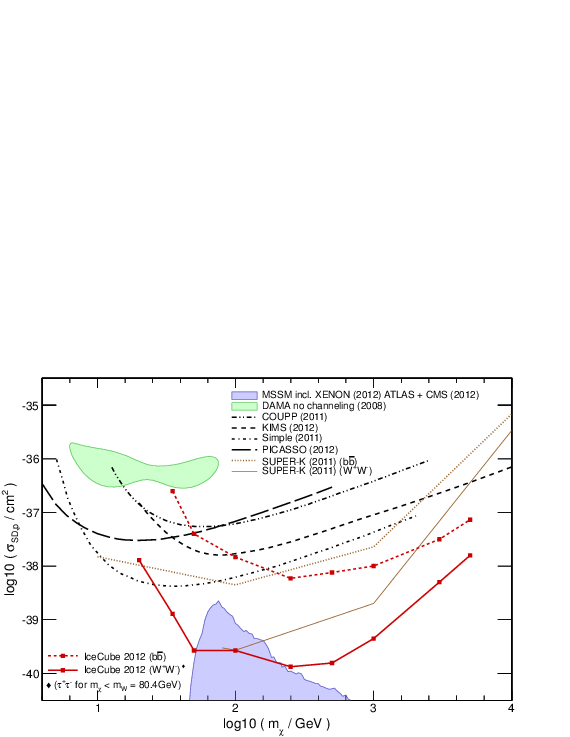 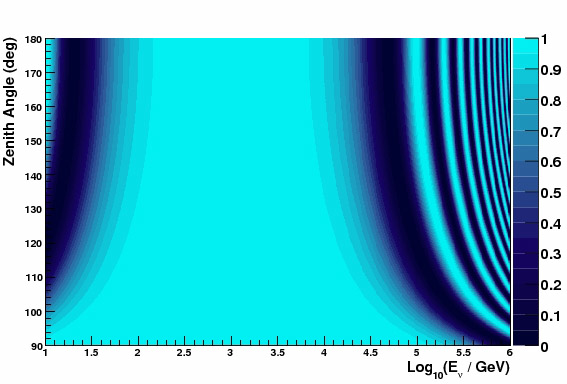 Muon neutrino survival probability
Oscillations of atmospheric neutrinos
Vertically
 upward
ANTARES/DeepCore
Horizontal
cosmicray
n
Earth
L
q
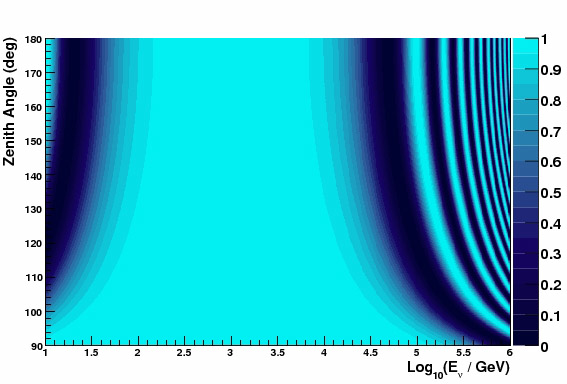 Muon neutrino survival probability
Oscillations of atmospheric neutrinos
Vertically
 upward
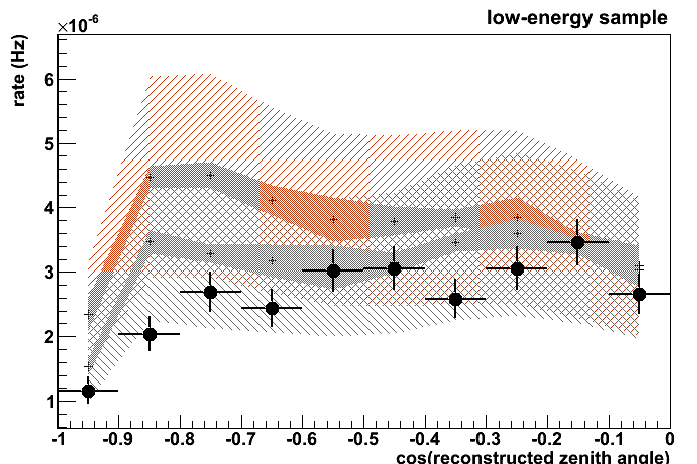 ANTARES/DeepCore
Horizontal
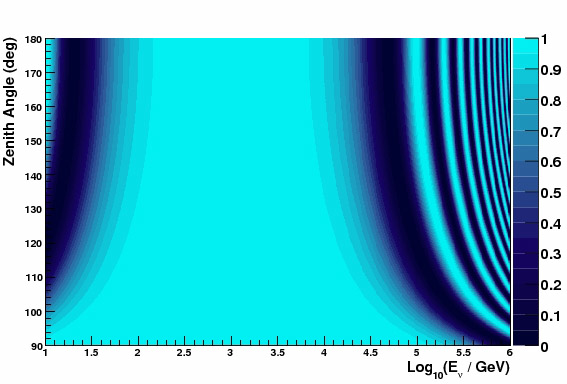 Muon neutrino survival probability
Oscillations of atmospheric neutrinos
Vertically
 upward
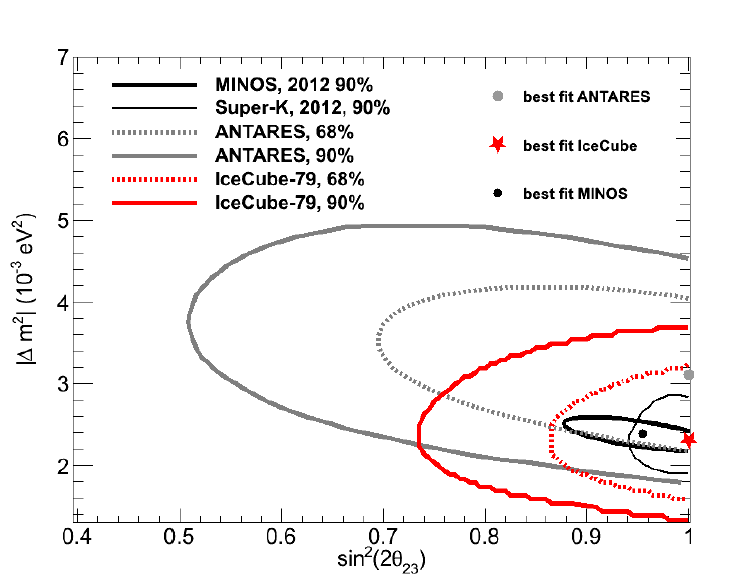 ANTARES/DeepCore
Horizontal
Future mega-projects
LENA, GLACIER Europe
LBNE USA, Hyper-K Japan
Daya-Bay2 China , Hano-Hano, USA
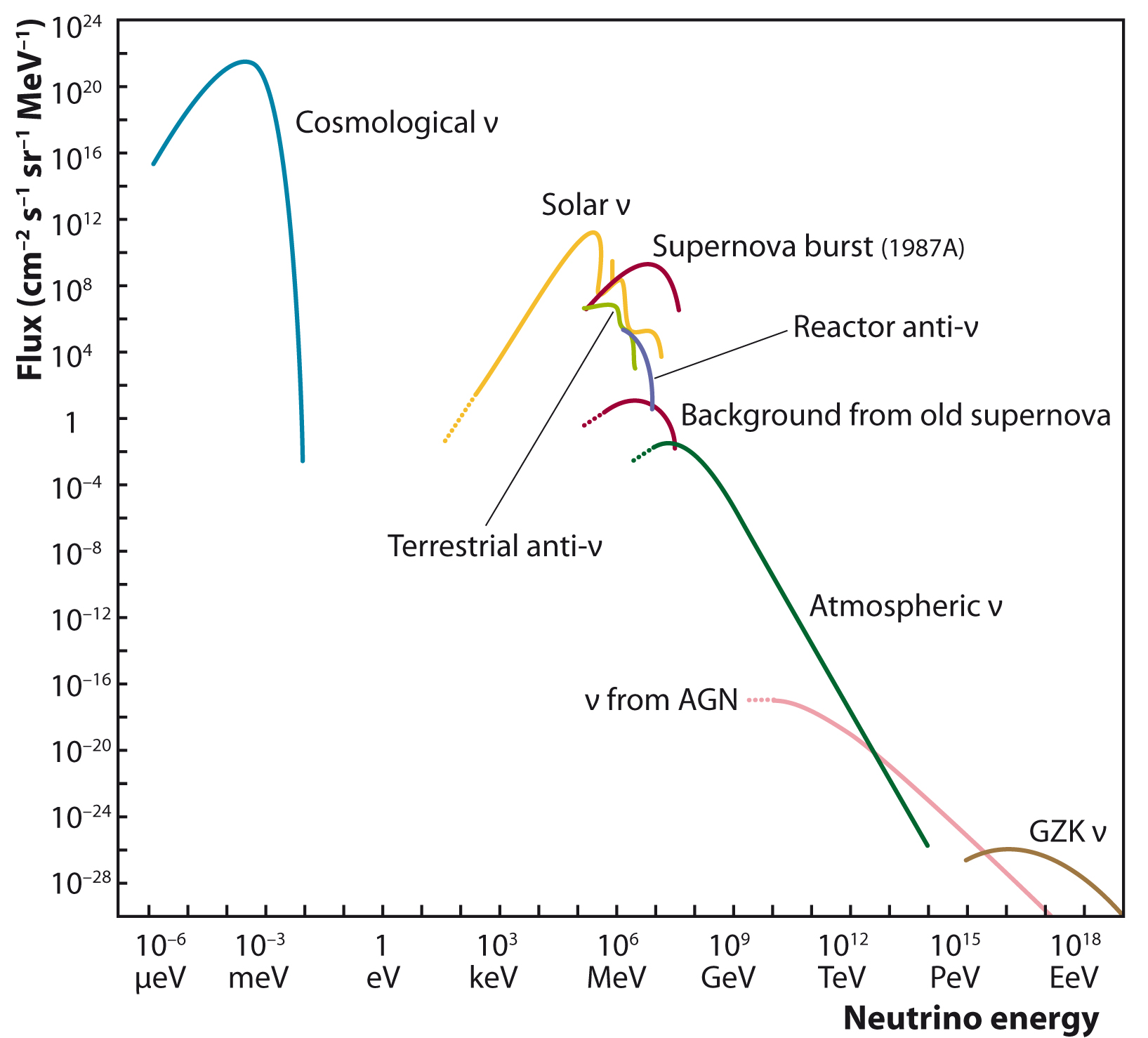 KM3NeT Med-Terr. Sea
  GVD Lake Baikal
IceCube++ South Pole
PINGU 
South Pole
ARA, ARIANNA 
Antarctica
summary
Neutrinos are unique cosmic messengers.

Rich legacy of gold-plated discoveries:                         solar, supernova and geo-neutrinos. 

Neutrino oscillations have been discovered using solar and atmospheric neutrinos.

IceCube seems to see first extraterrestrial high-energy neutrinos. Light at the end of the tunnel !

Much more powerful detectors promise deep understanding of Sun, Earth interior, Supernovae and the origin of cosmic rays.

There is a fascinating decade ahead!
end
The CNO cycle
Dominant in heavy stars

Contributes only  0.5% in the Sun

CNO neutrinos not yet detected
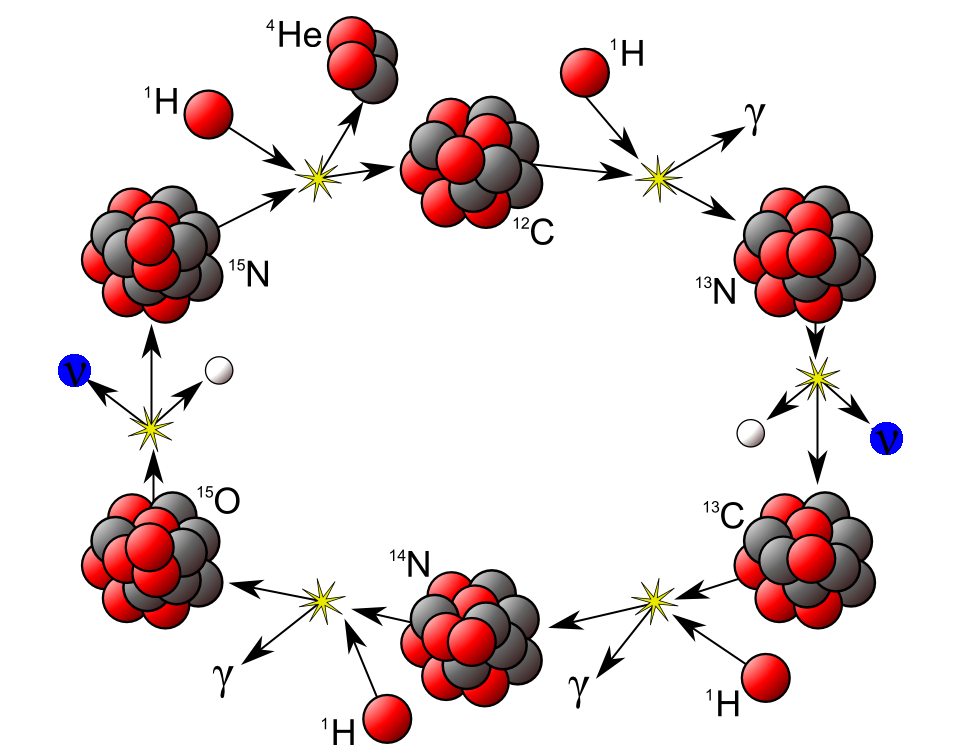 But:
Solar CNO neutrinos  provide key information about heavy elements in the Sun („metallicity puzzle“) !
Geo-neutrinos  understanding                                     the interior of the earth
Structure of the Earth
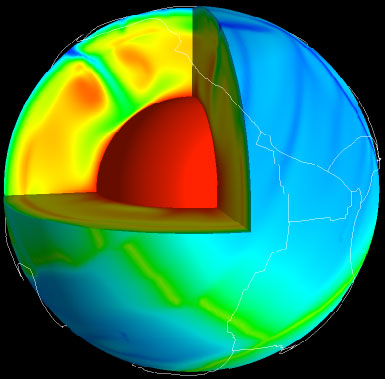 Crust
Mantle
Core
Heat loss of the Earth: 42-48 TW
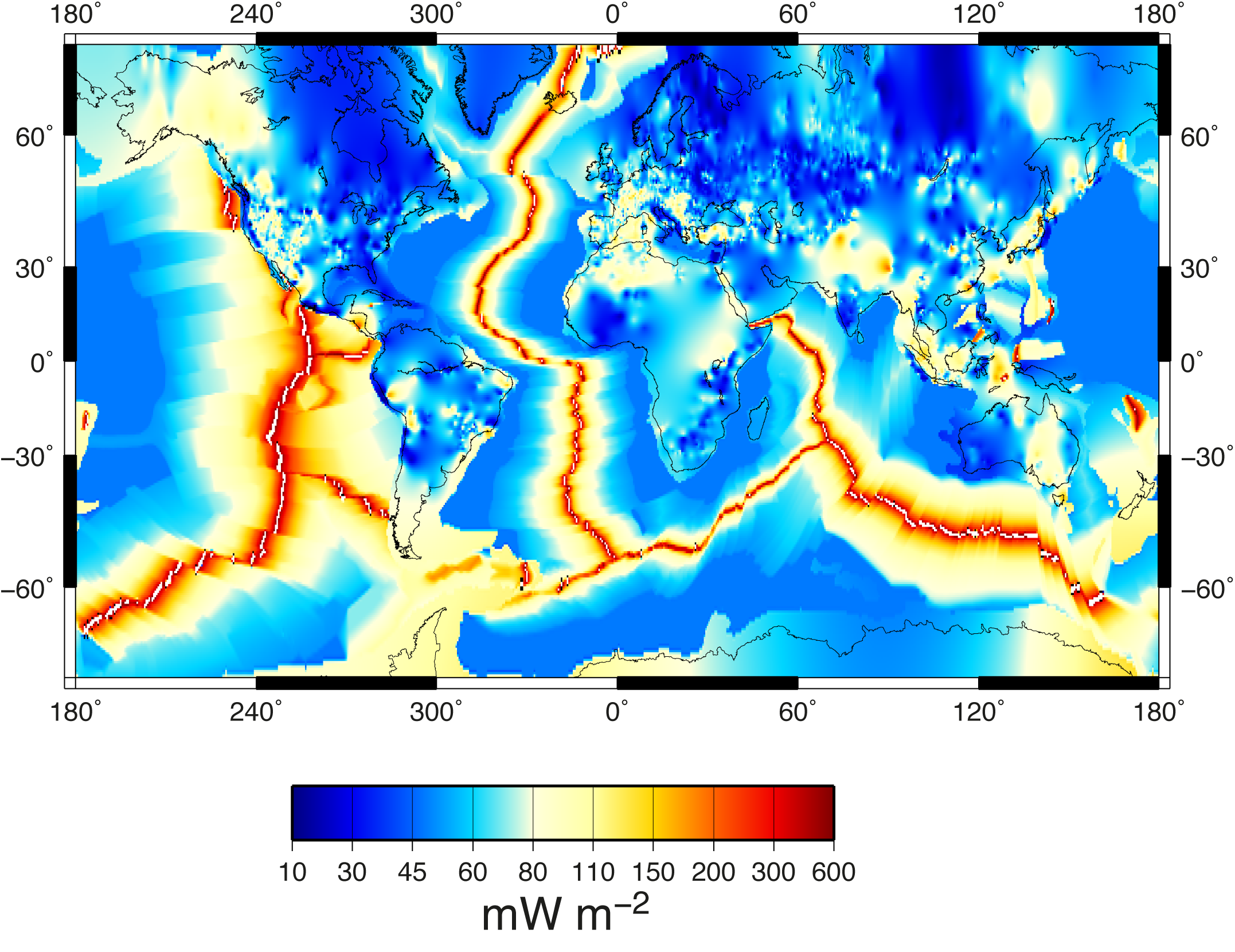 Contributions to heat loss
Expect 14-24 TW due to radioactive decay in crust and mantle

Missing

Measure anti-neutrinos from U and Th decays in order to determine, at least, the heat production in mantel and crust
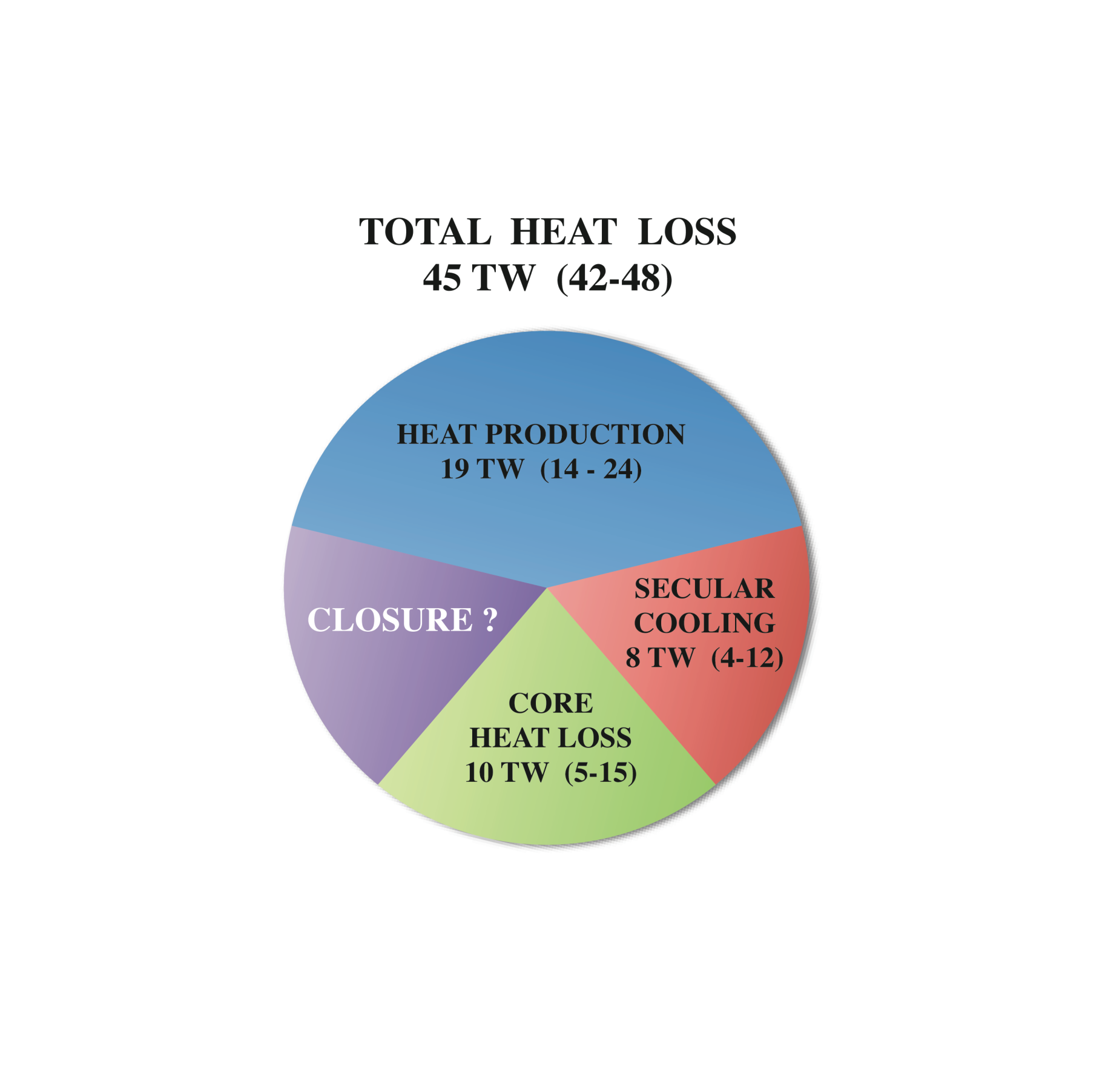 Expected fluxes of geoneutrinos
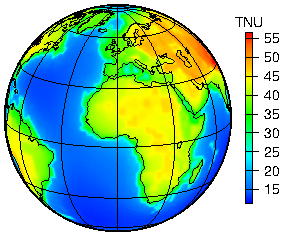 First detection and future needs
Kamland (liquid scintillation detector in Japan): 2005
Borexino (liquid scintillation detector in Italy):    2010




Heat production by U and Th decays 209 TW

Need to distinguish U and Th separately, pushing the error below 2 TW  and scrutinizing Earth models

	 DayaBay-2 	China 	 20 kt 
	 LENA          	Europe	 25-50 kt
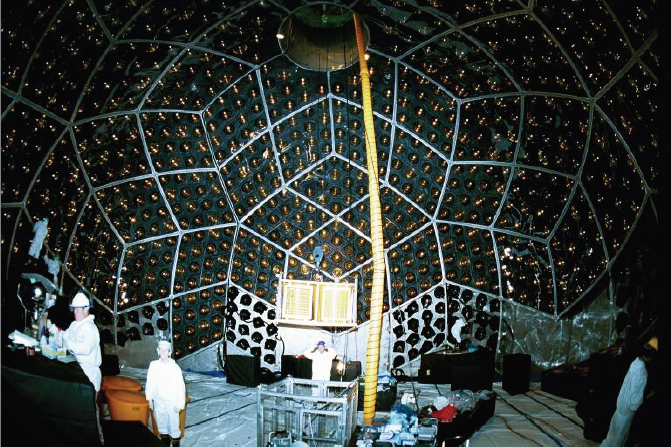 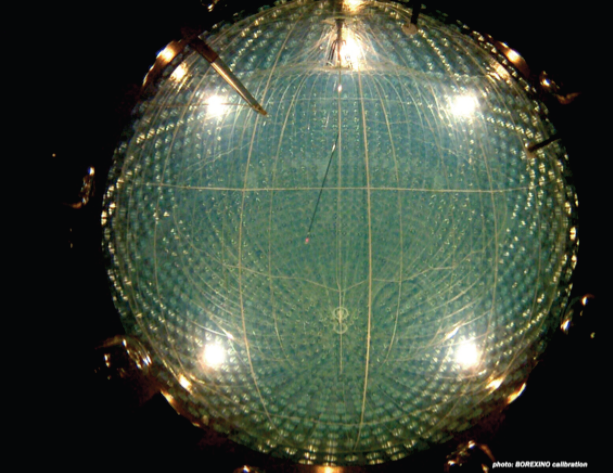 Example: LENA
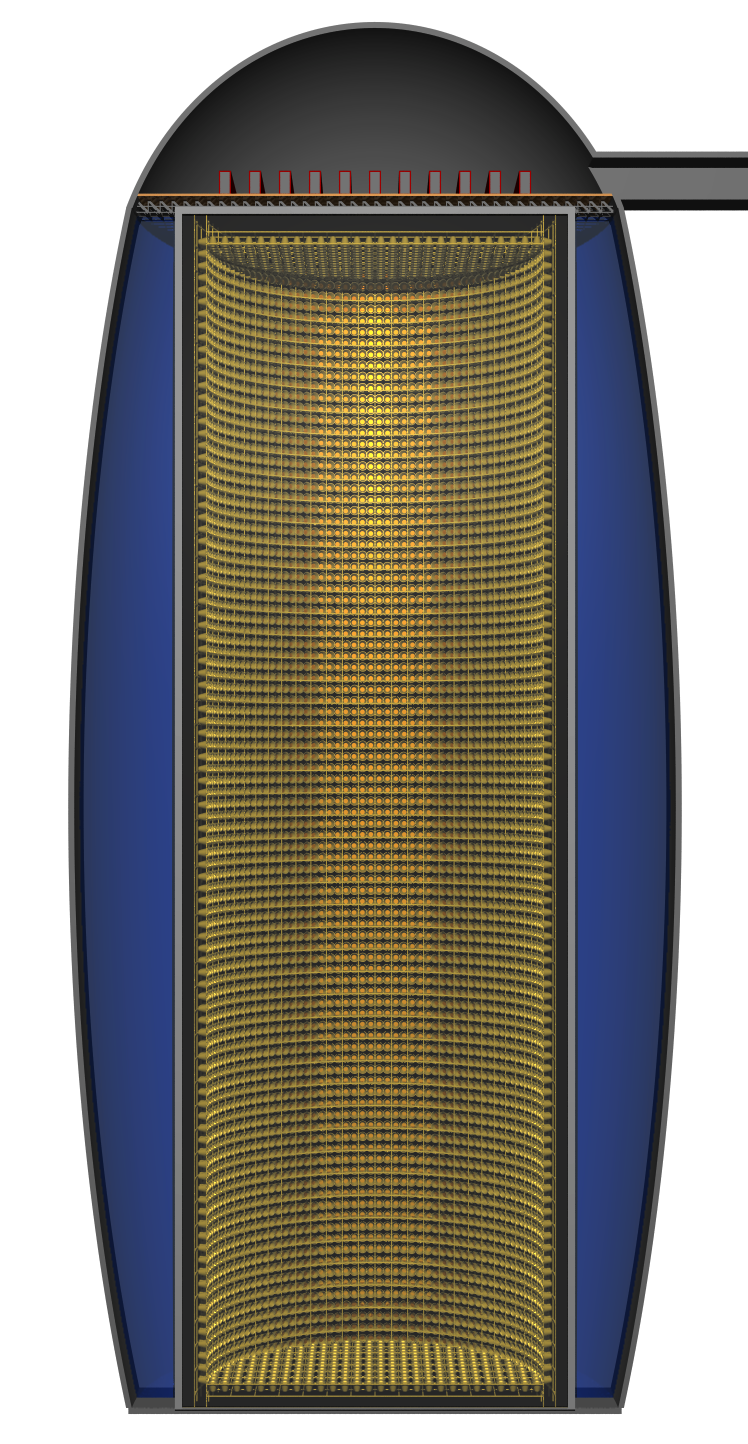 Electronics Halldome of 15m height
Top Muon Veto

Water Cherenkov Veto2000 PMTs

Egg-Shaped Cavern
Concrete Tank 


32,000 12‘‘-PMTscoverage: 30%

Active volume50kt of scintillator
Depth: 
4 km water equivalent
Finnish mine
What do we not know yet?
Why do we see less „metals“ at the solar surface than suggested by the solar model („metallicity puzzle“)?

      measure CNO neutrinos  

Are there tiny time modulations of the neutrino flux?
Hints from satellite experiment SOHO  
Present limits : < 10%. Could be ~1% or less.

      build larger detectors which  
         collect  larger statistics!
LENA Science Potential
Proton decay                   sensitivity 10 years                             p K 	       	  41034 y
 
SN at 10 kpc    ~16,000 events


Diffuse SN                        signal/background 10 years      60/10

Solar neutrinos                      events/years
7Be  		   3,600,000
pep  		      100,000
8B  		        30,000
CNO 		        70,000

Geoneutrinos                              events/year                           1500
Test new class of SUSY models


Bonanza for astro- and particle physics


Understand past supernovas


Test Sun with % accuracy
     Resolve remaining puzzles
      (Will there be more?)




Understand the energy budget                    of our planet
Looking 
deep into …
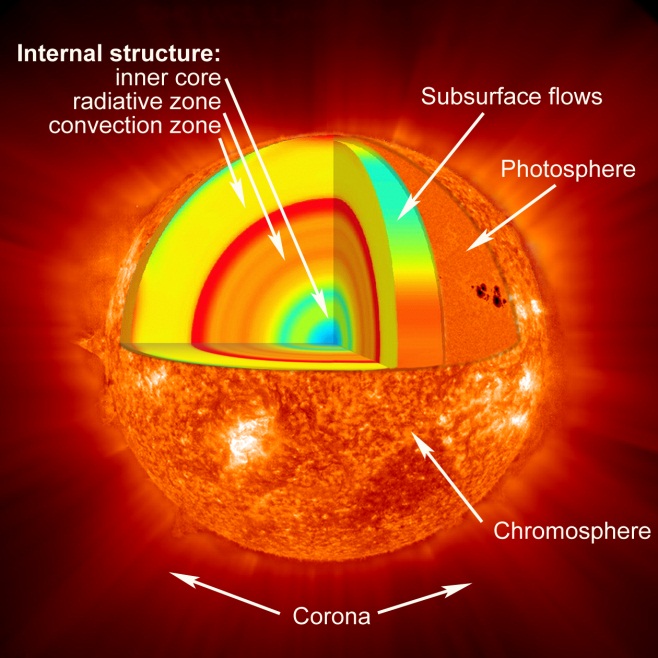 … the Sun

		  
 
                       … the Earth
                    

                                              … a Supernova







          … environment 
          of black holes
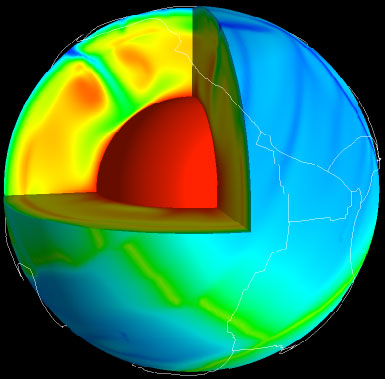 Crust
Mantle
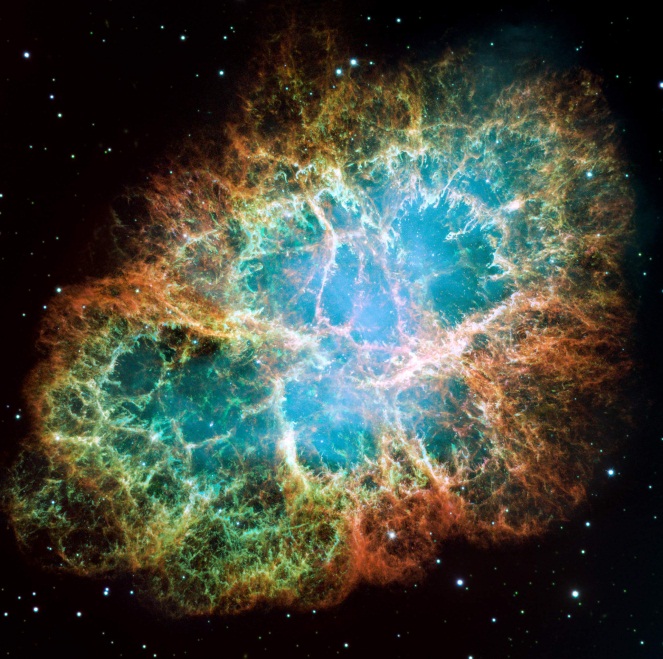 Core
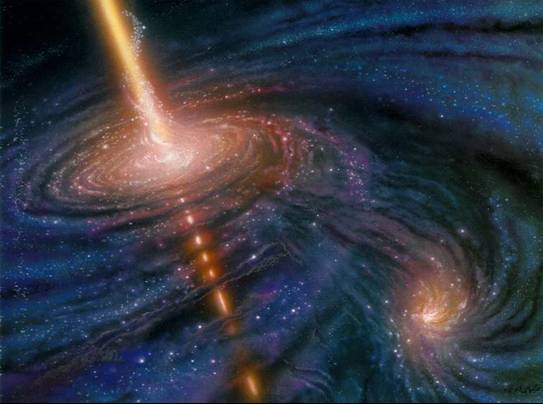 ... and „tomorrow“
Several projects for huge detectors:

USA: 	  LBNE detector at Homestake mine                                               		  			     10-34 kt  liquid argon
Japan:  	  Hyper-Kamiokande     up to 500 kt water
Europe:  LBNO 		      25-70 kt liquid argon                                  
             	  LENA  		      25-50 kt scintillator
- China:	  DayaBay 2 		      20 kt liquid scintillator

~105 -events from SN in center of our Galaxy

Bonanza for particle physics and astroparticle physics !